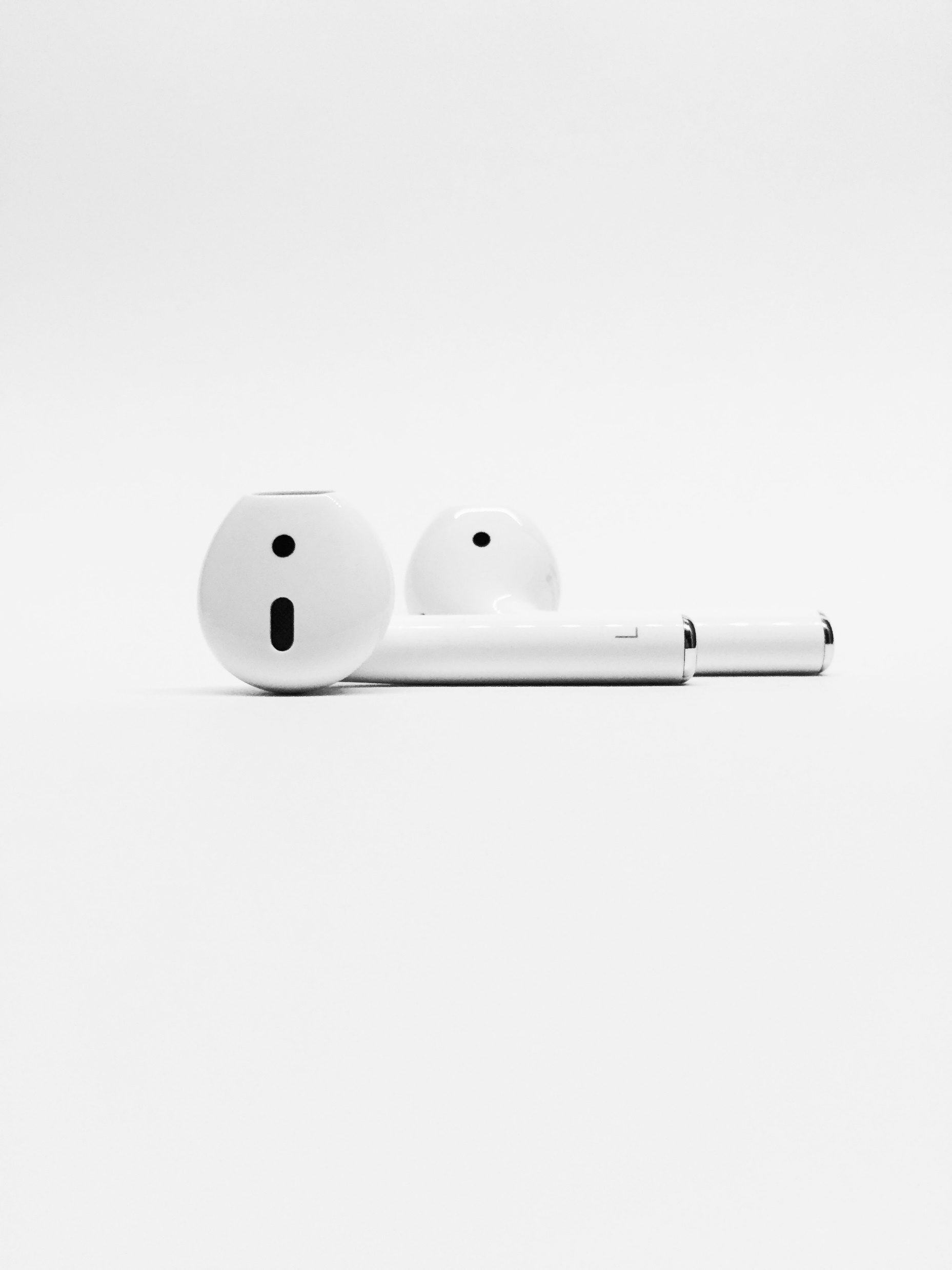 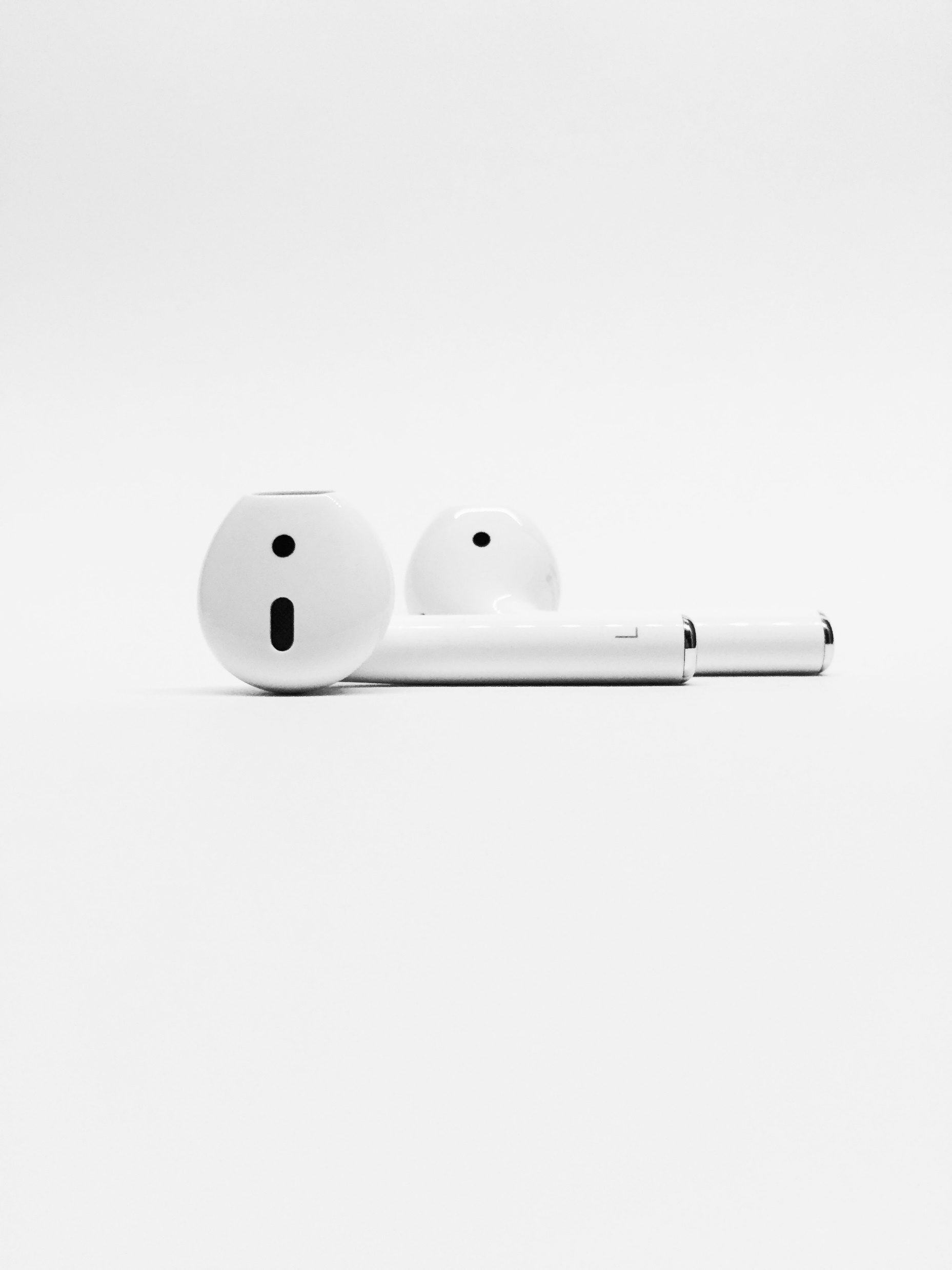 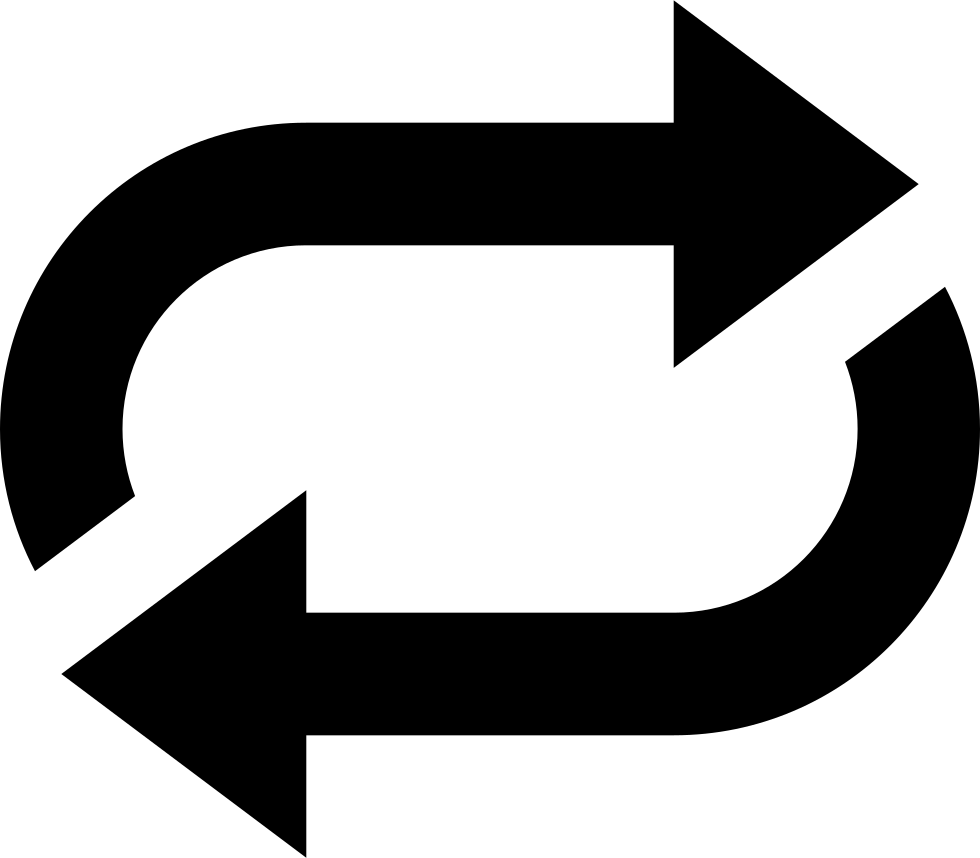 On Repeat
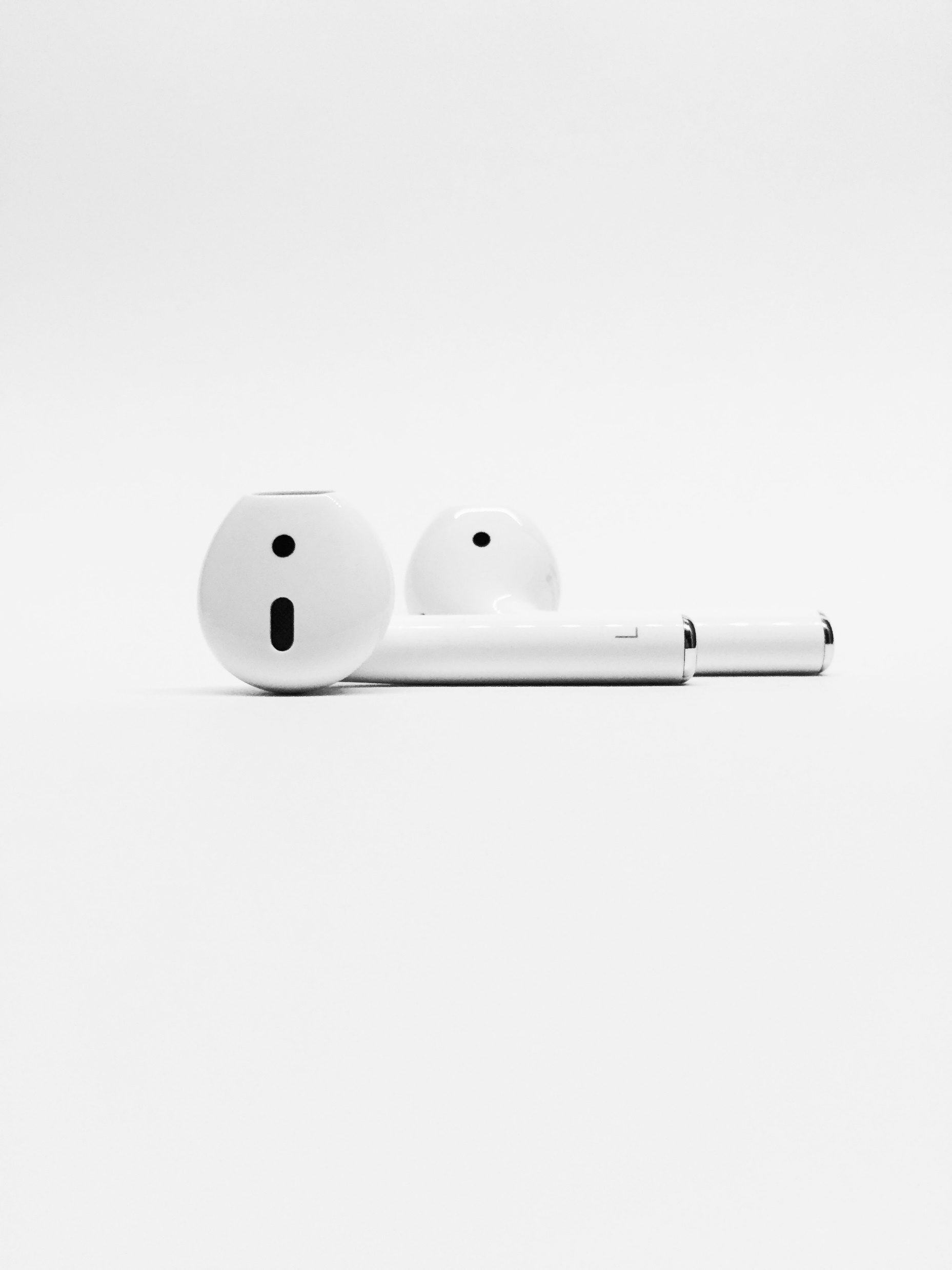 2 Peter 1:12New Living Translation
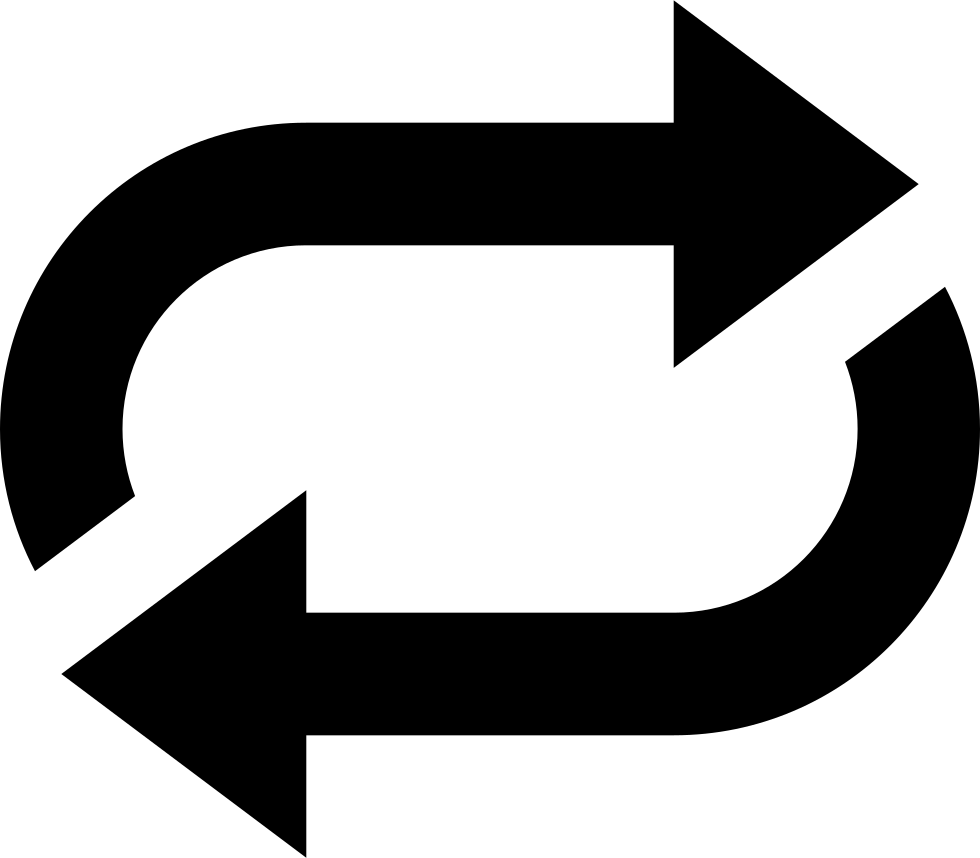 Therefore, I will always remind you about these things—even though you already know them and are standing firm in the truth you have been taught.
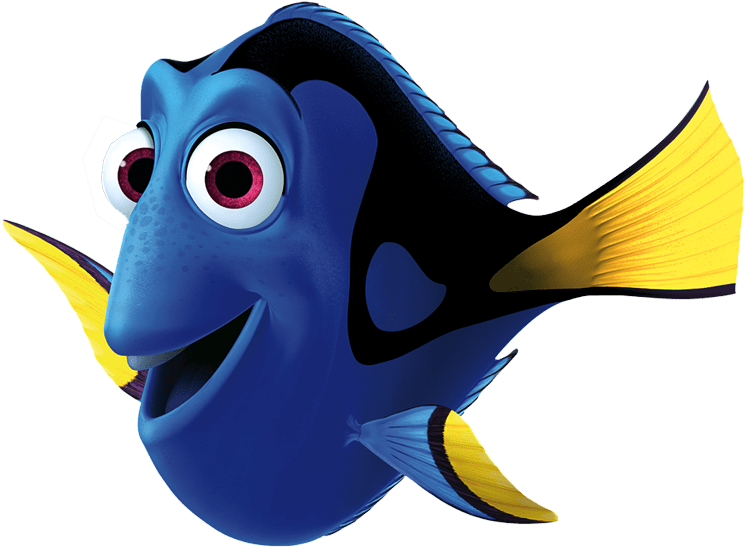 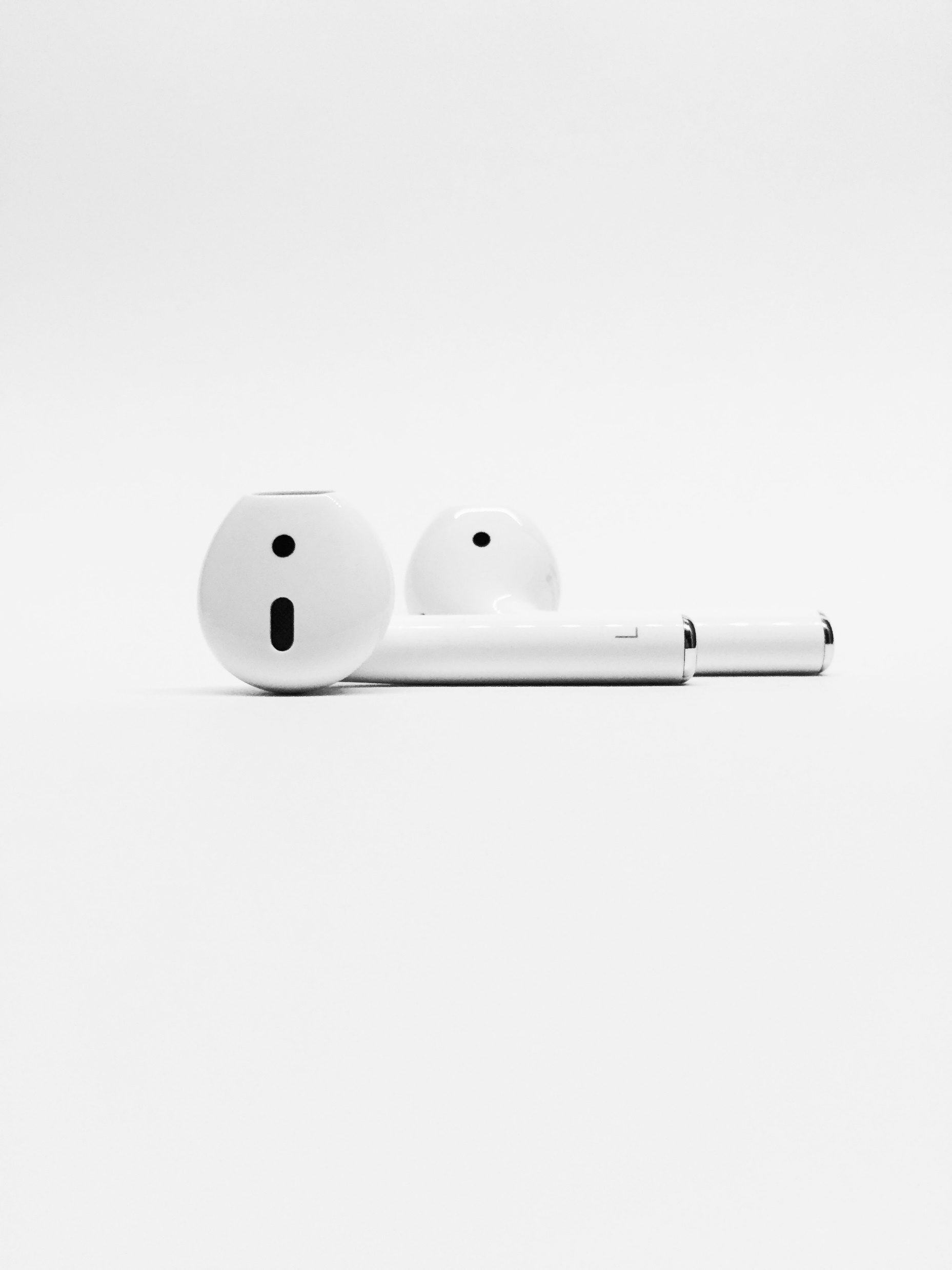 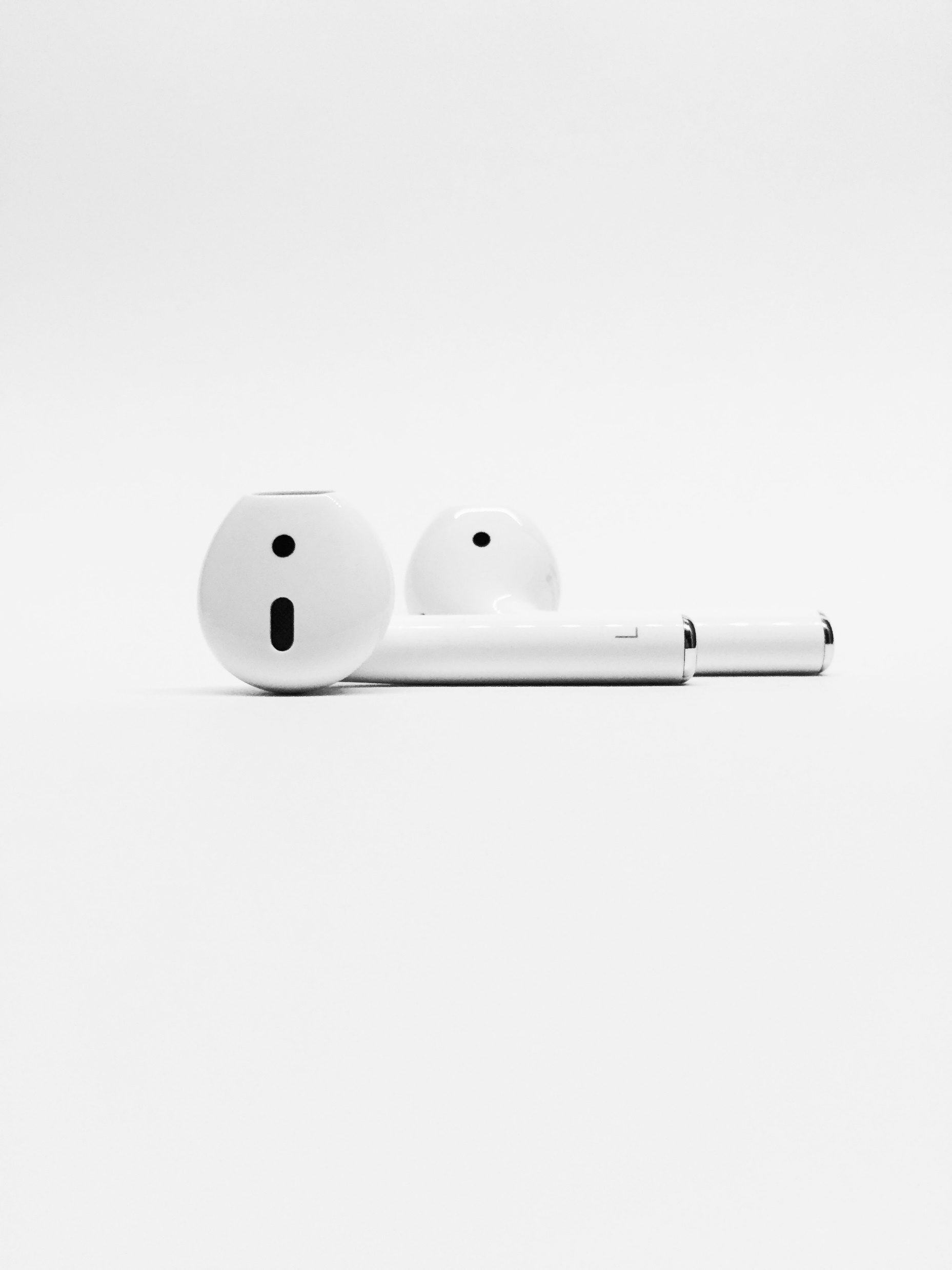 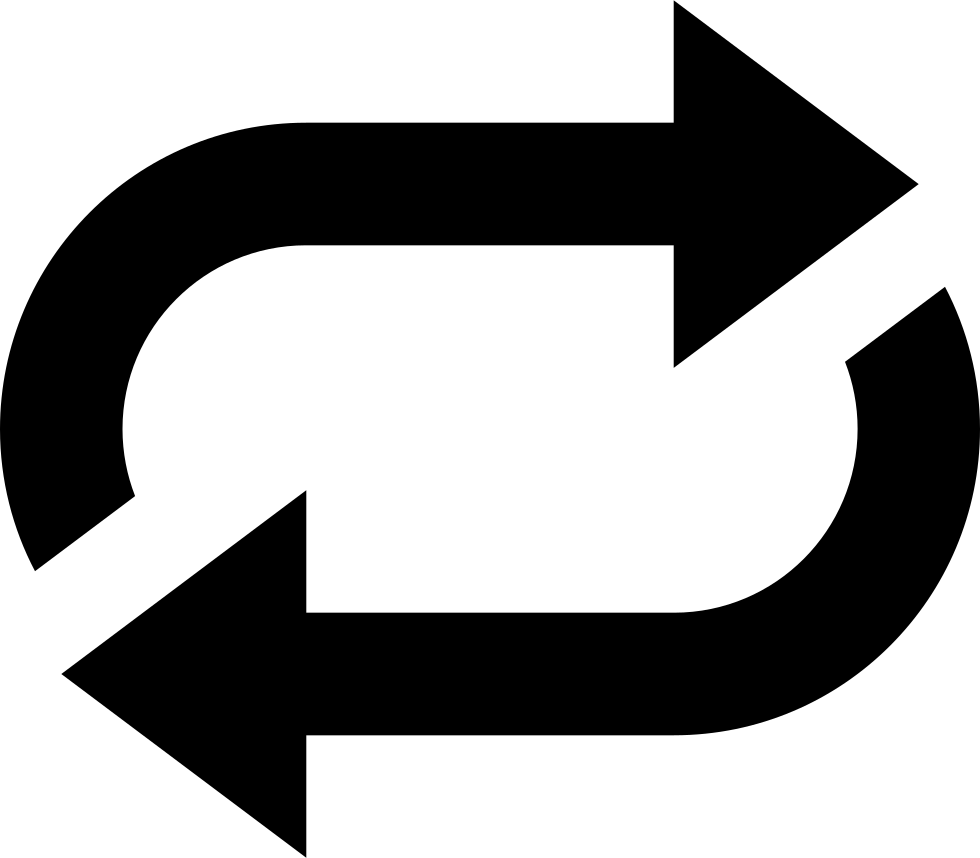 We Are Saved by Grace
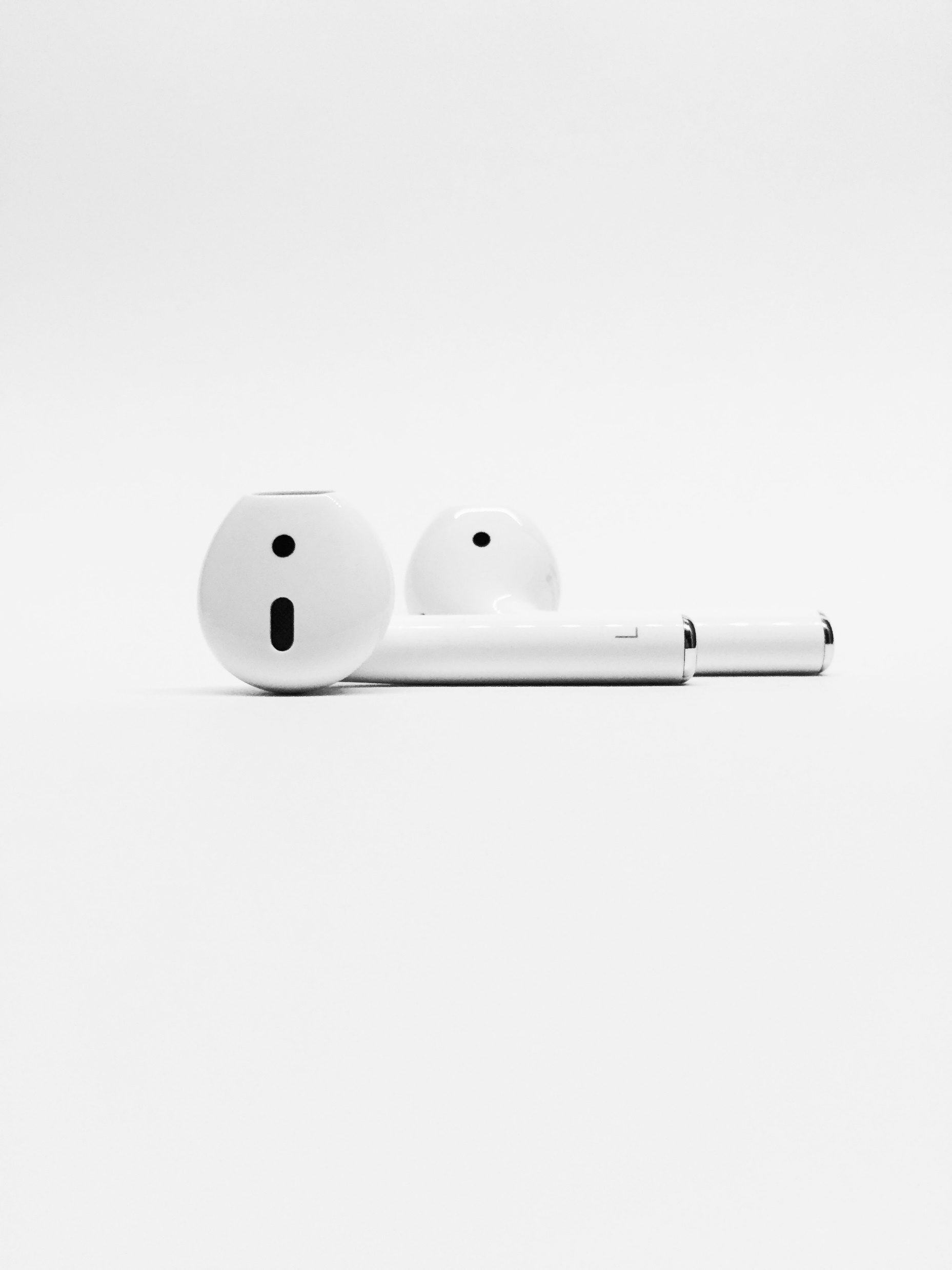 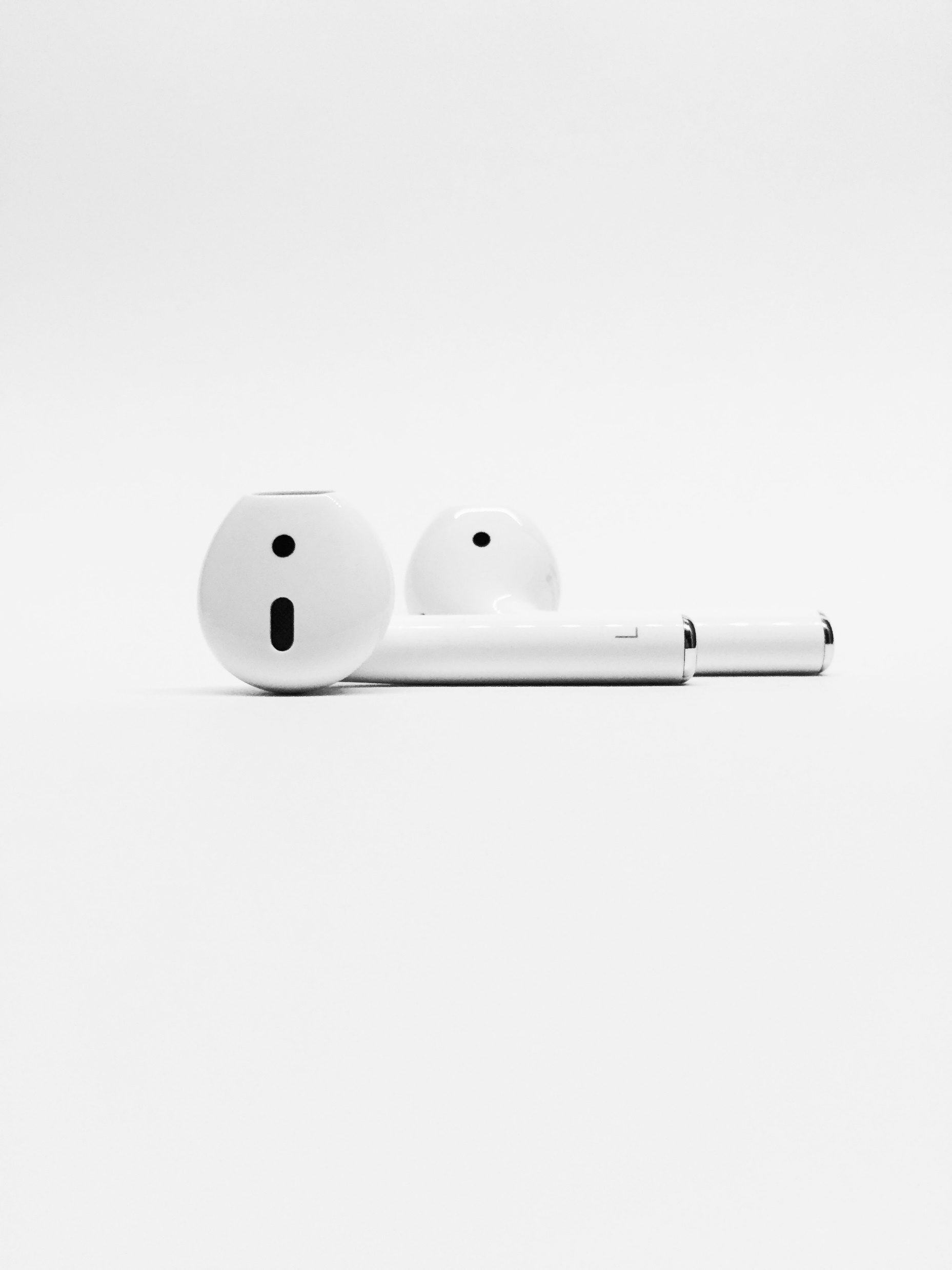 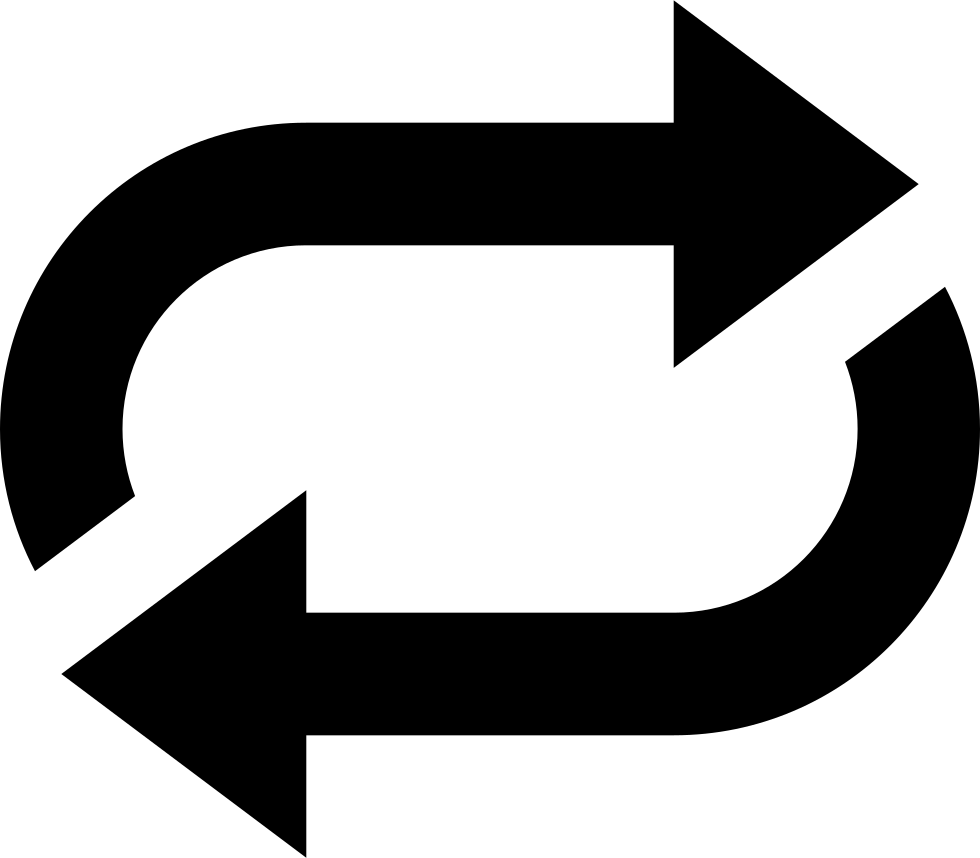 What is Grace?
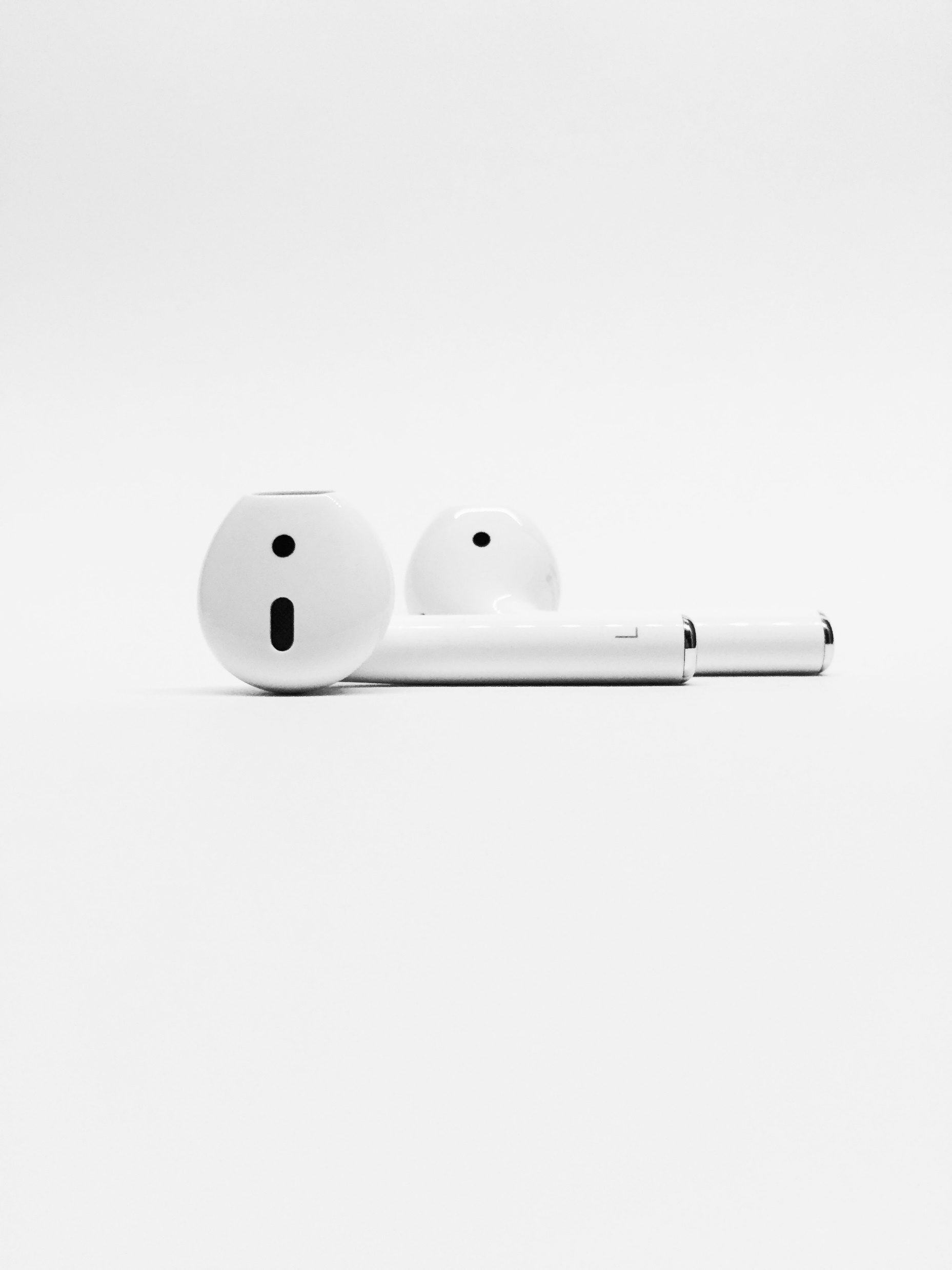 Ephesians 2:8-10New Living Translation
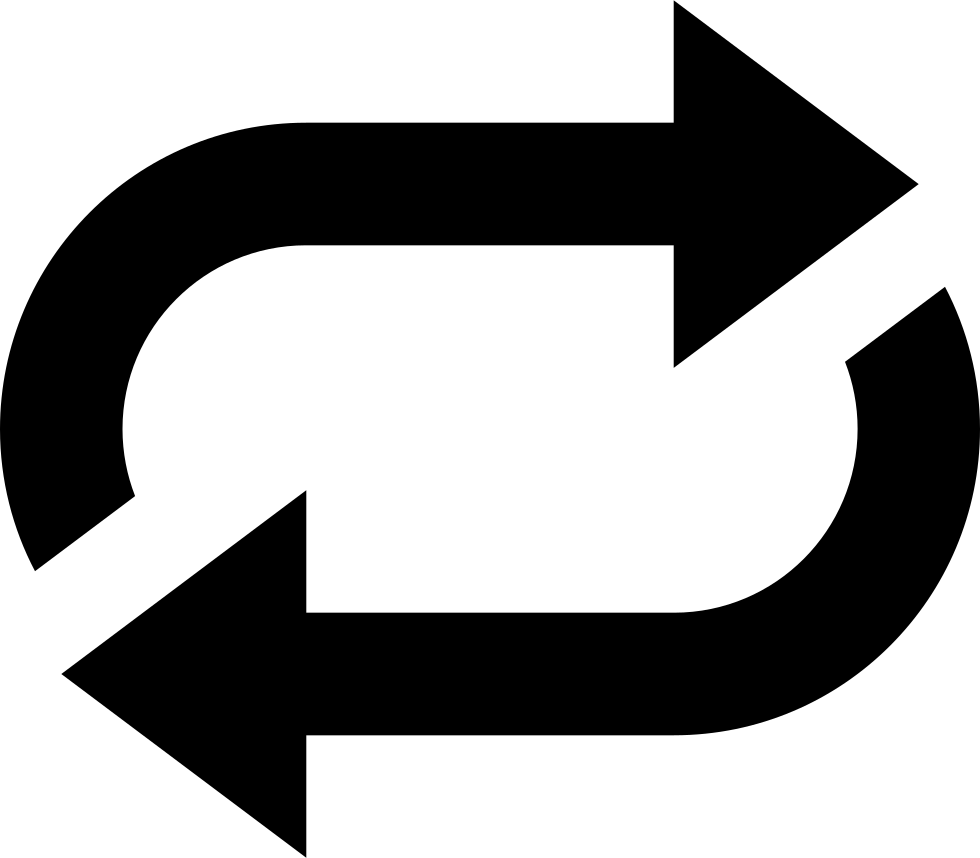 God saved you by his grace when you believed. And you can’t take credit for this; it is a gift from God. Salvation is not a reward for the good things we have done, so none of us can boast about it. For we are God’s masterpiece. He has created us anew in Christ Jesus, so we can do the good things he planned for us long ago.
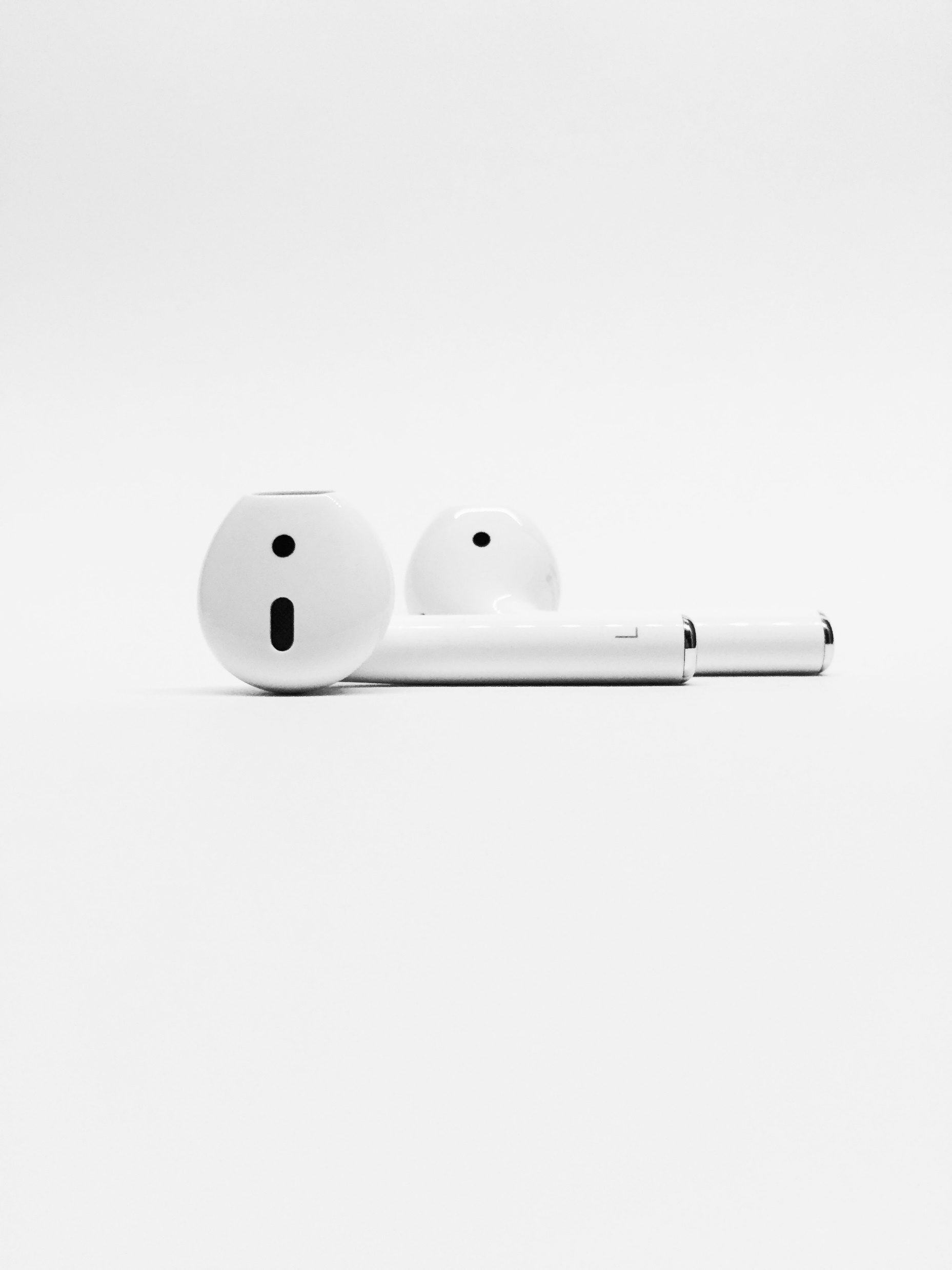 Romans 11:5-6New Living Translation
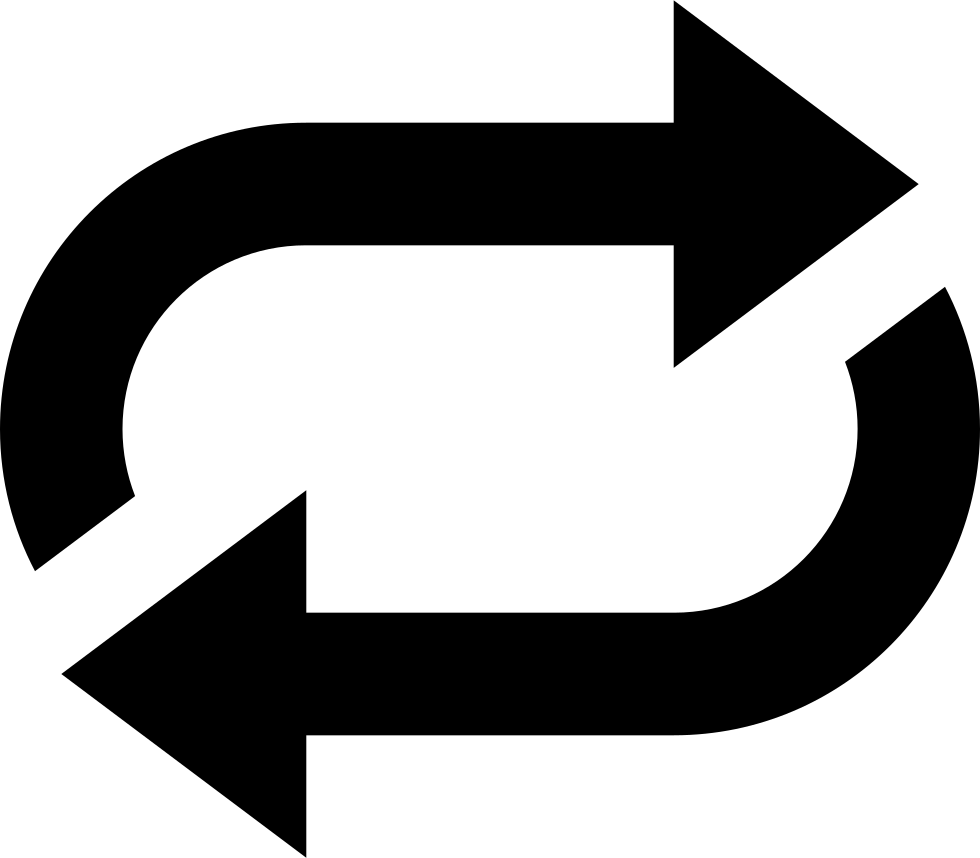 It is the same today, for a few of the people of Israel have remained faithful because of God’s grace—his undeserved kindness in choosing them. And since it is through God’s kindness, then it is not by their good works. For in that case, God’s grace would not be what it really is—free and undeserved.
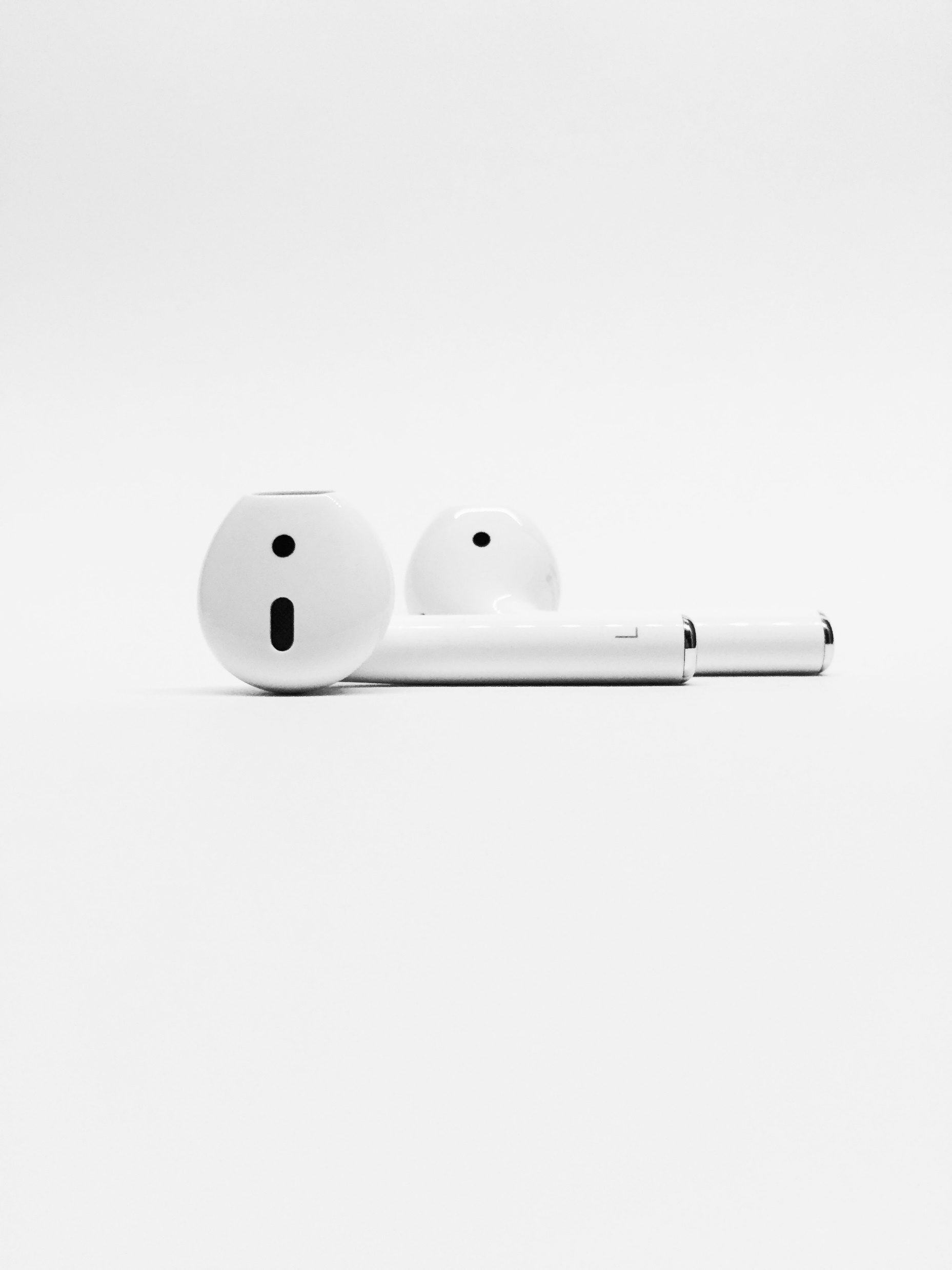 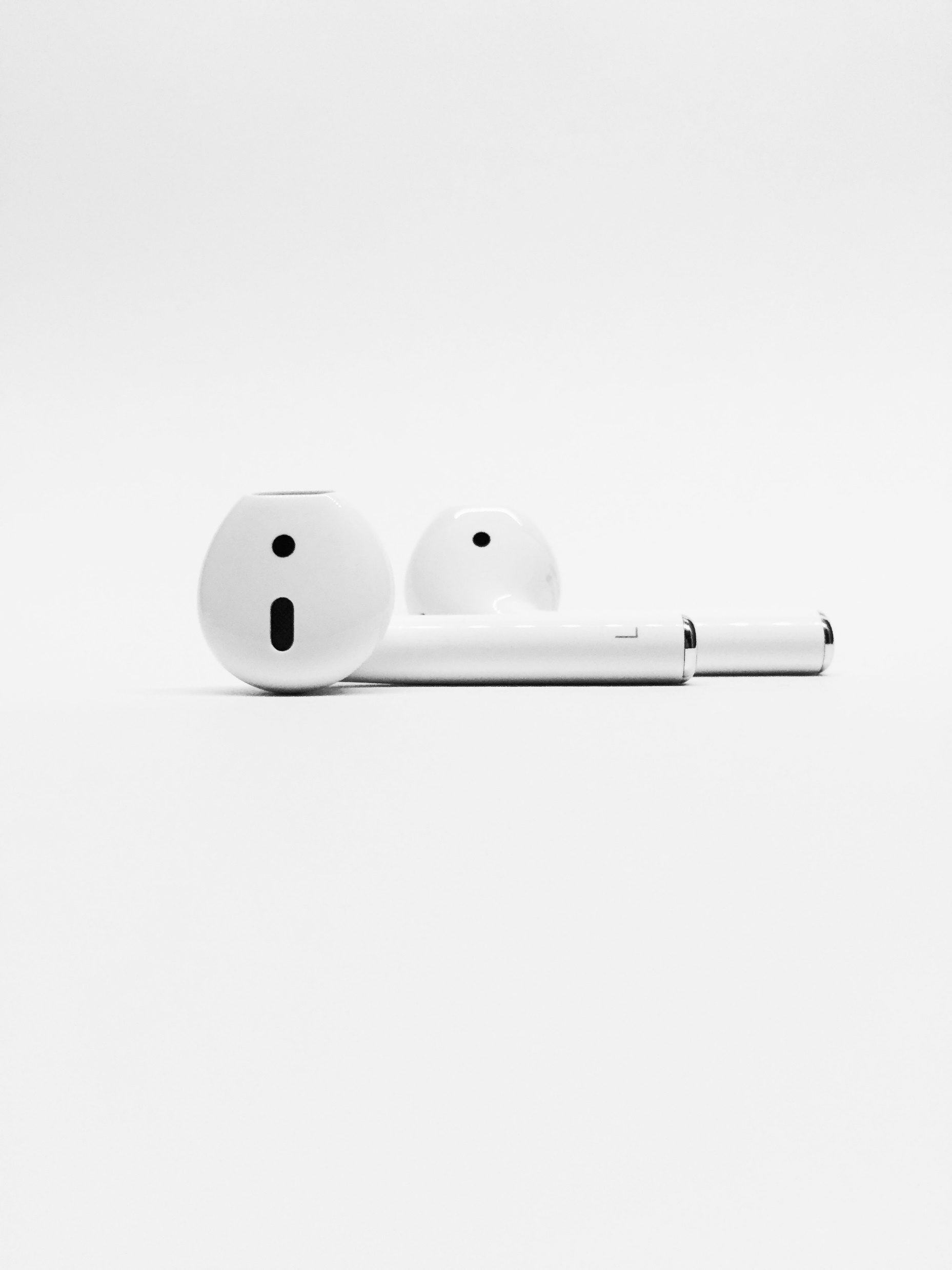 Salvation by grace...
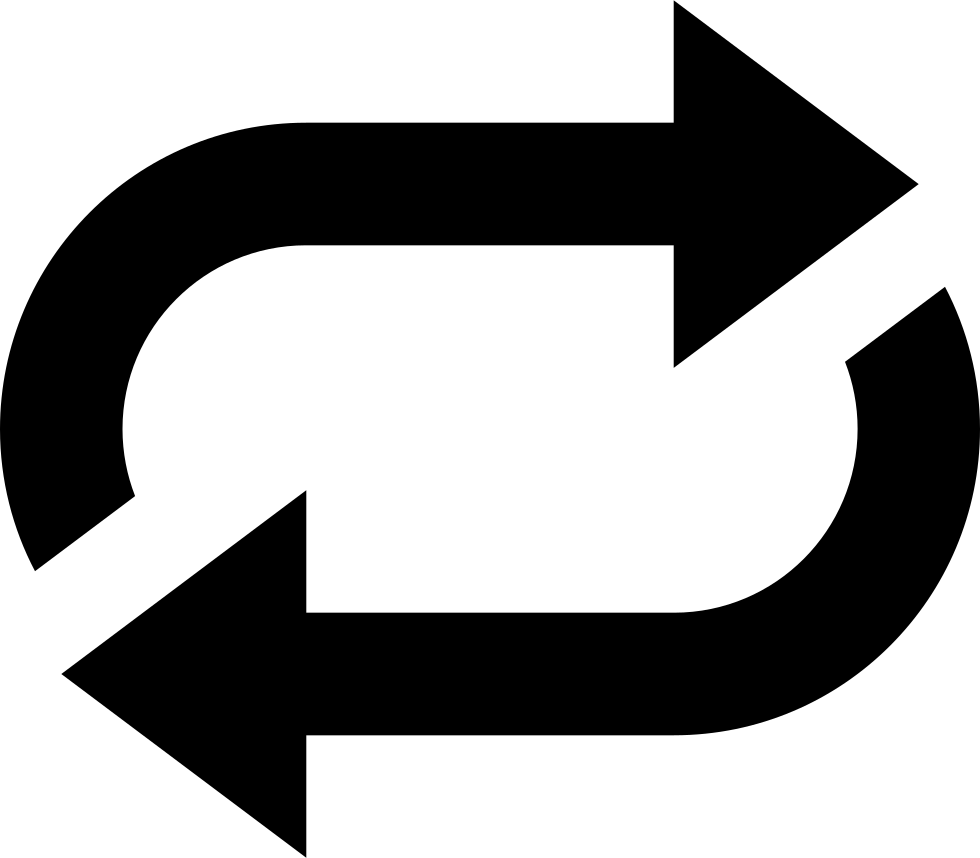 vaccinates against pride
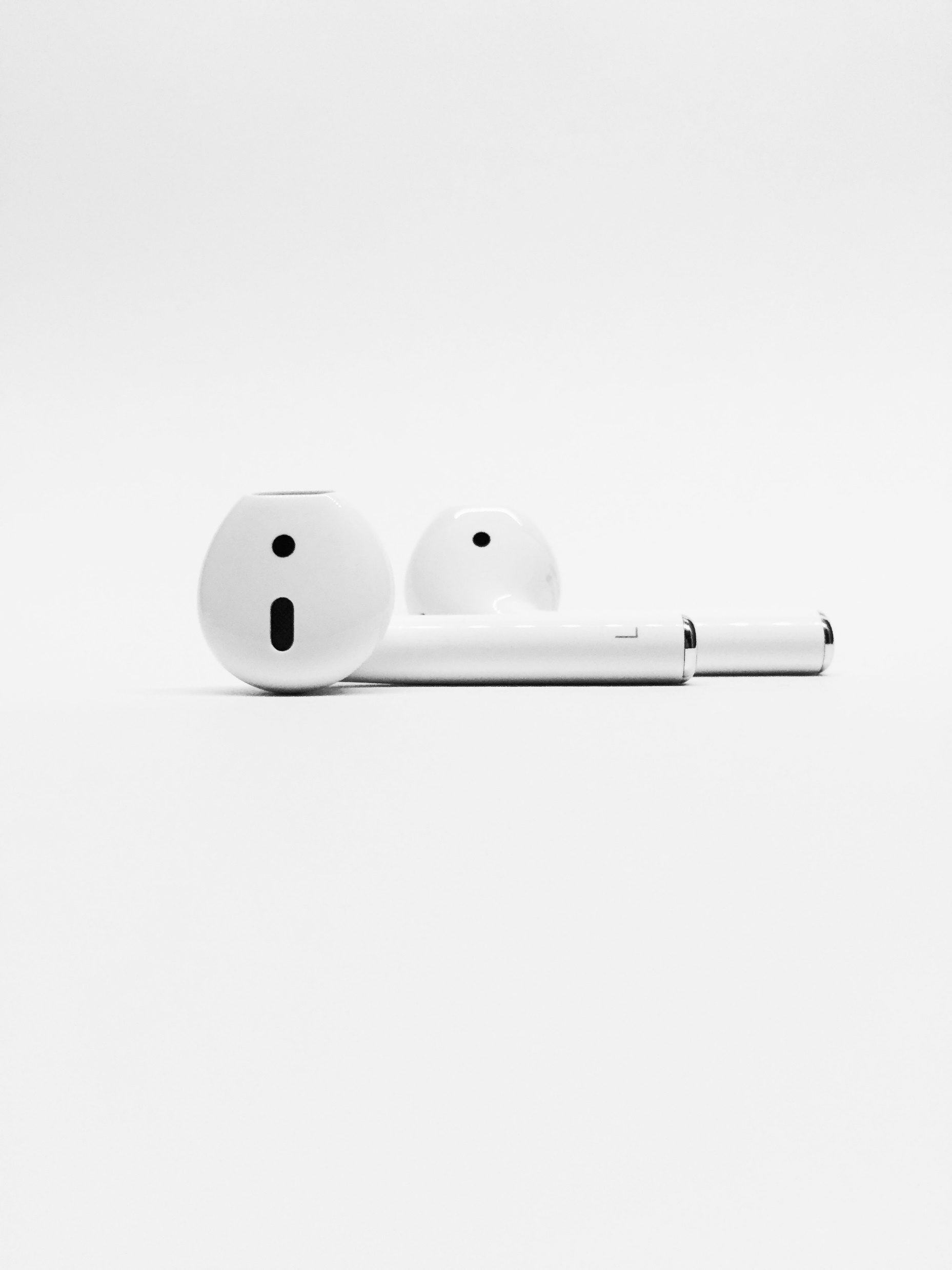 Luke 18:9-14New Living Translation
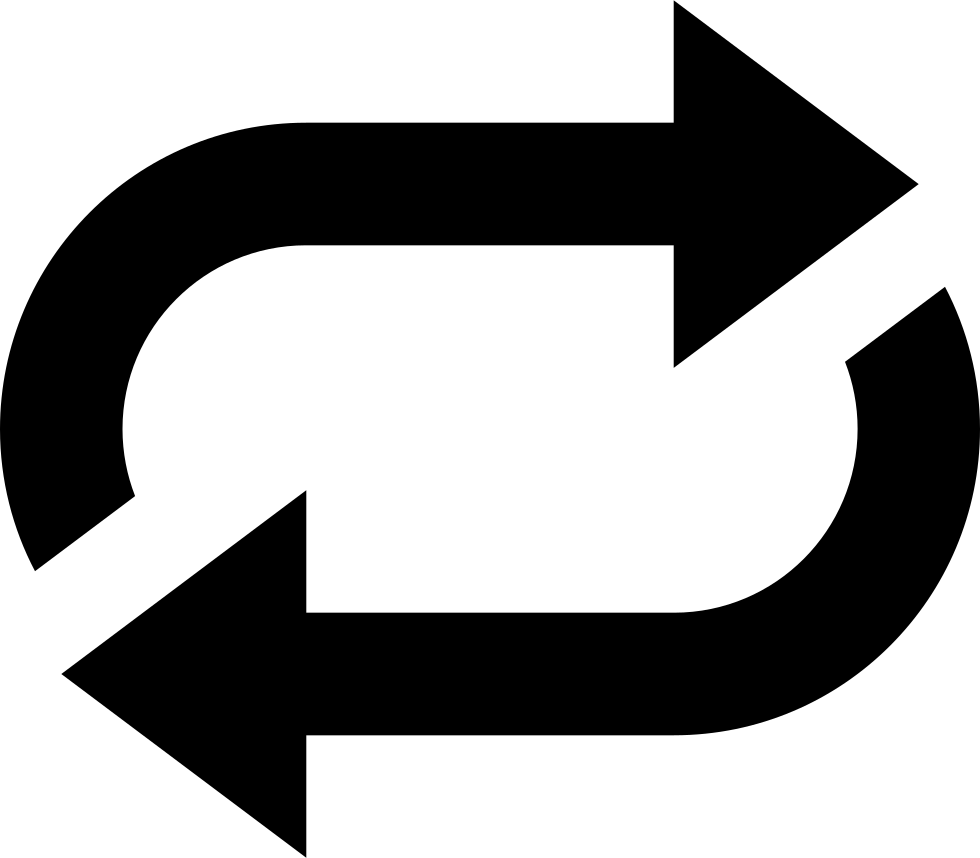 Then Jesus told this story to some who had great confidence in their own righteousness and scorned everyone else: “Two men went to the Temple to pray. One was a Pharisee, and the other was a despised tax collector. The Pharisee stood by himself and prayed this prayer:
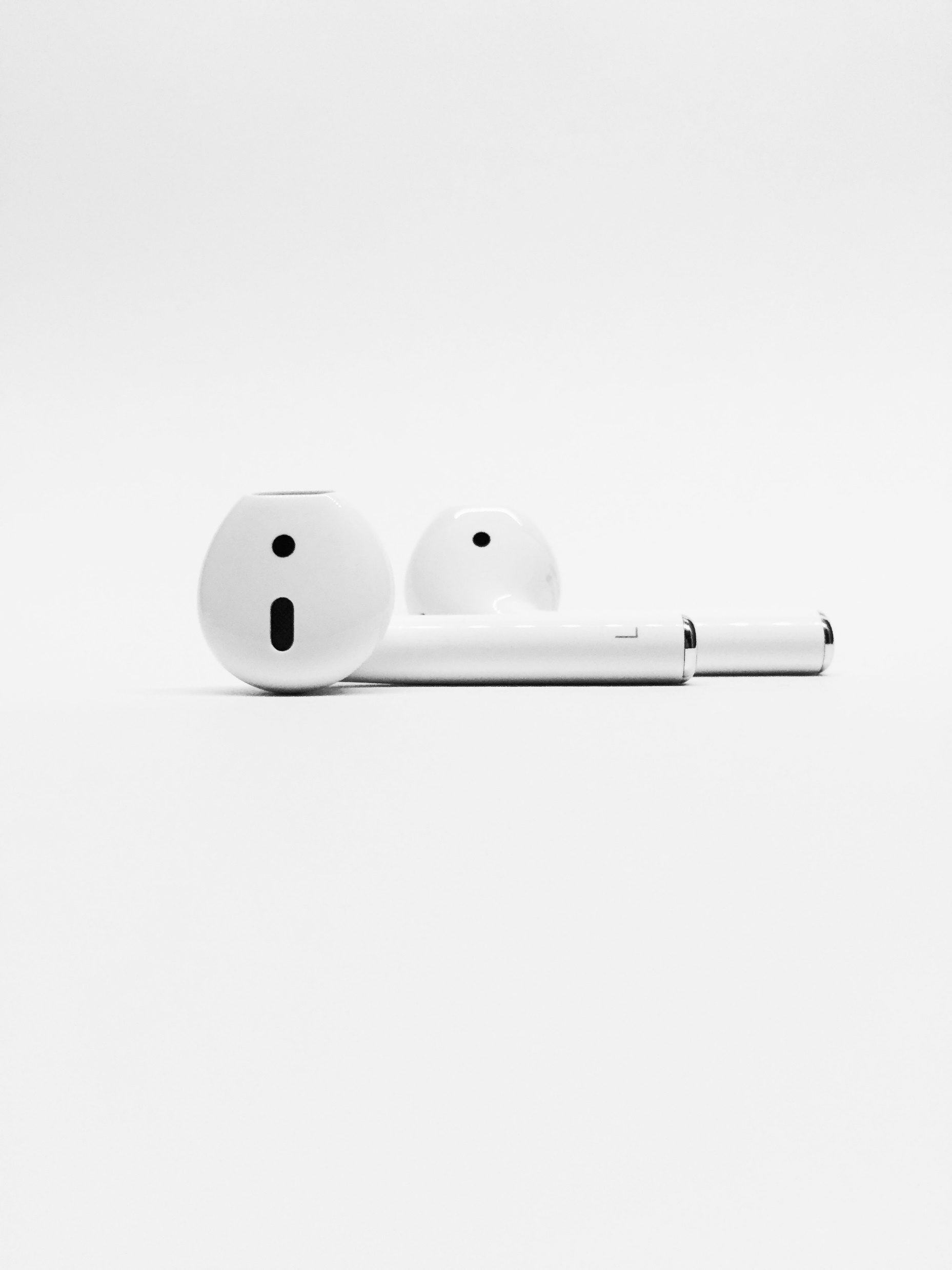 Luke 18:9-14New Living Translation
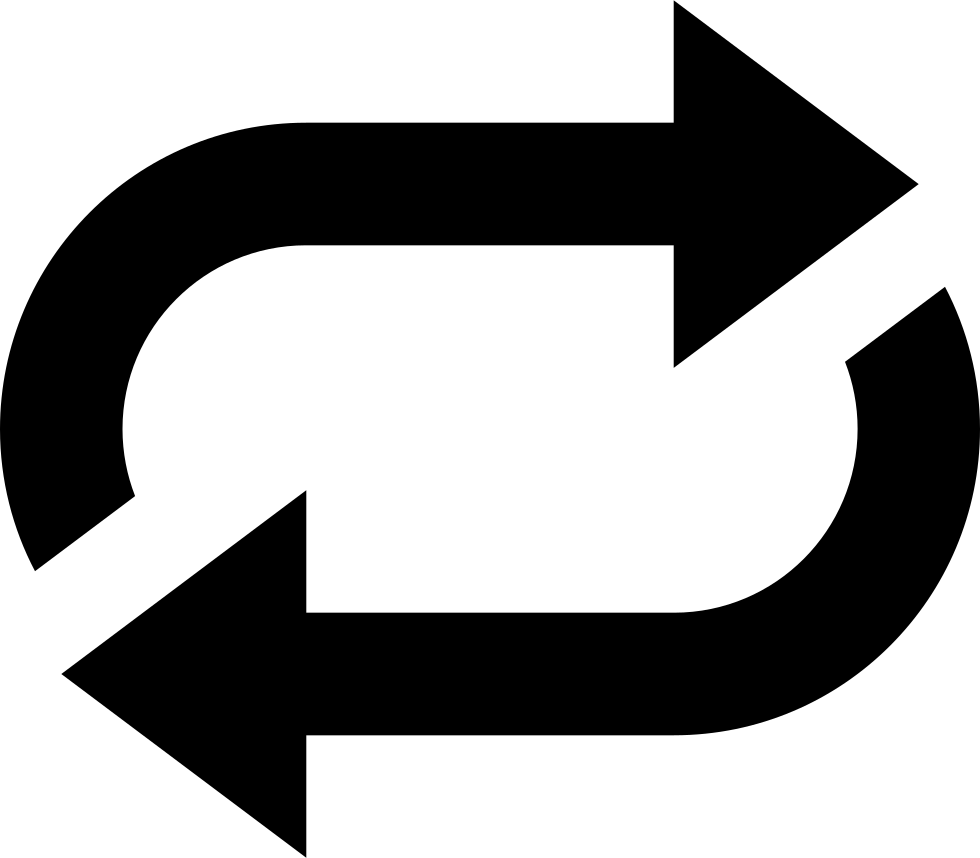 ‘I thank you, God, that I am not like other people—cheaters, sinners, adulterers. I’m certainly not like that tax collector! I fast twice a week, and I give you a tenth of my income.’ 
“But the tax collector stood at a distance and dared not even lift his eyes to heaven as he prayed.
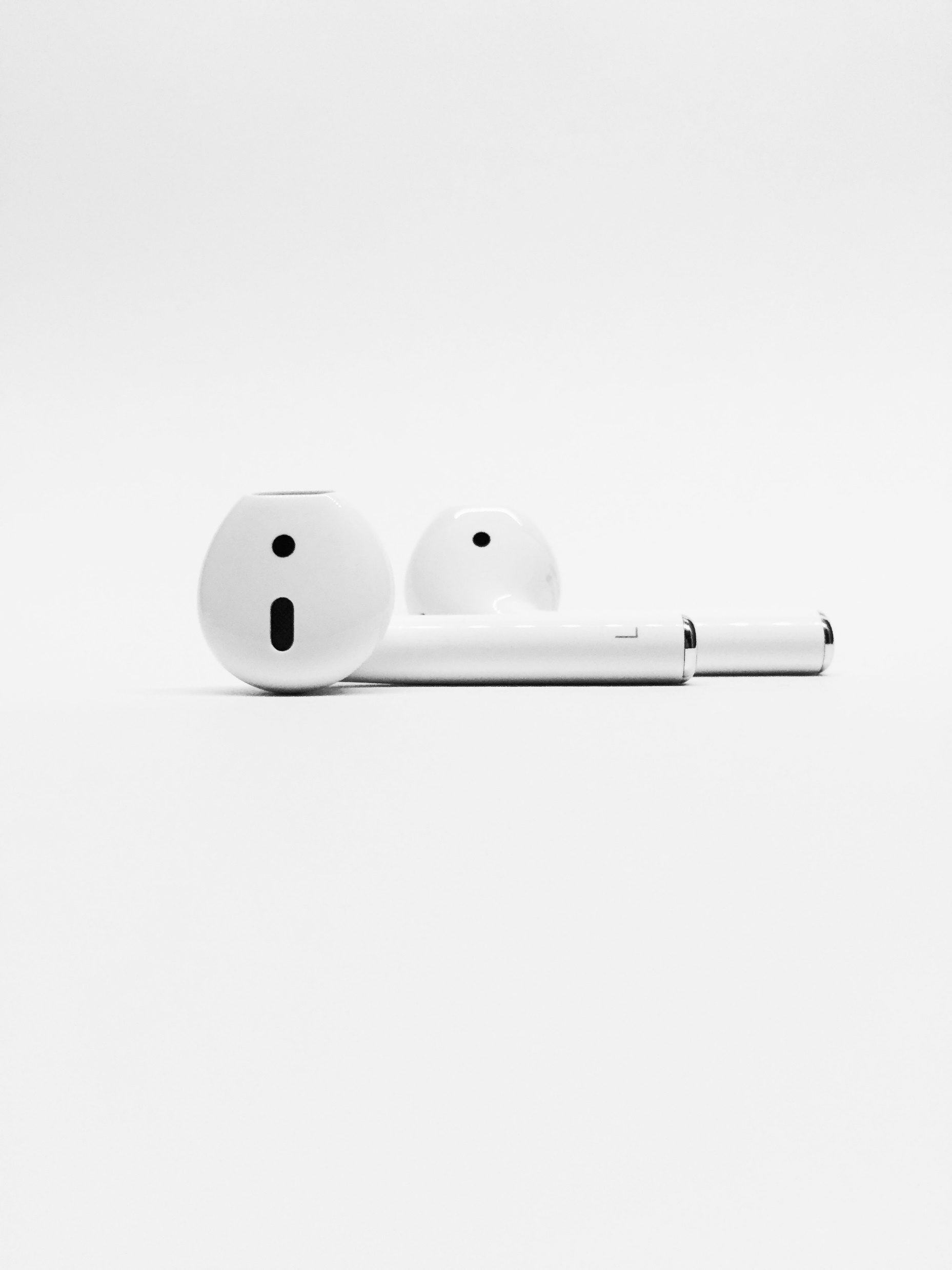 Luke 18:9-14New Living Translation
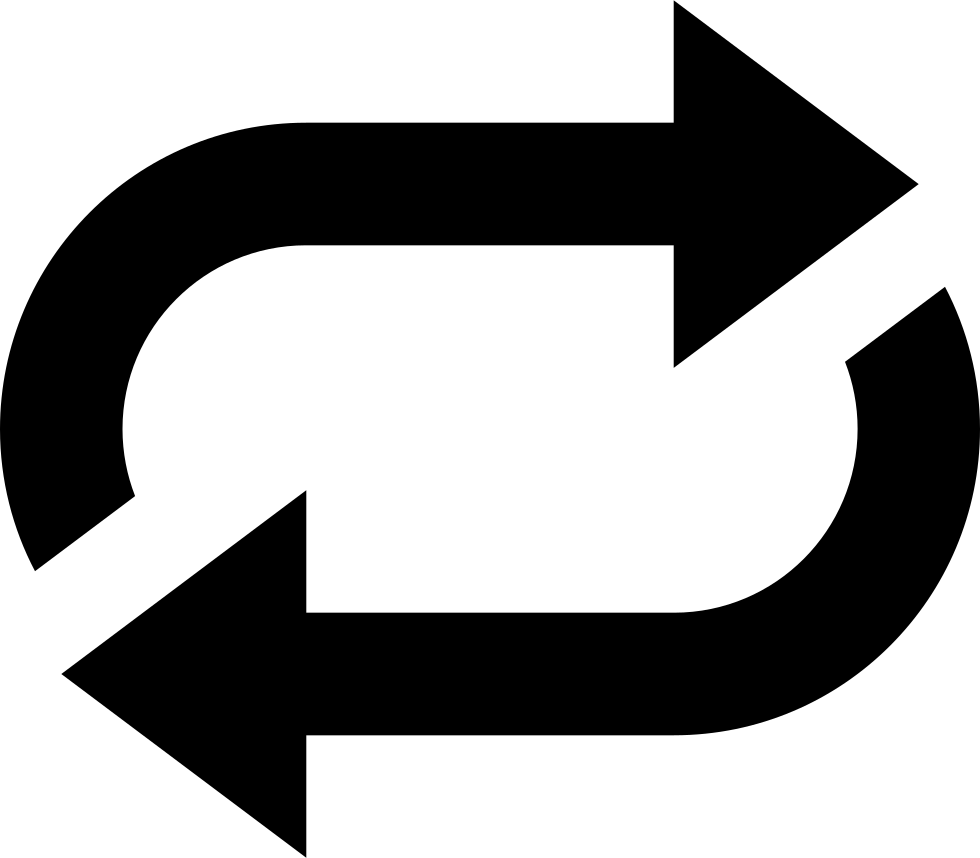 Instead, he beat his chest in sorrow, saying, ‘O God, be merciful to me, for I am a sinner.’ I tell you, this sinner, not the Pharisee, returned home justified before God. For those who exalt themselves will be humbled, and those who humble themselves will be exalted.”
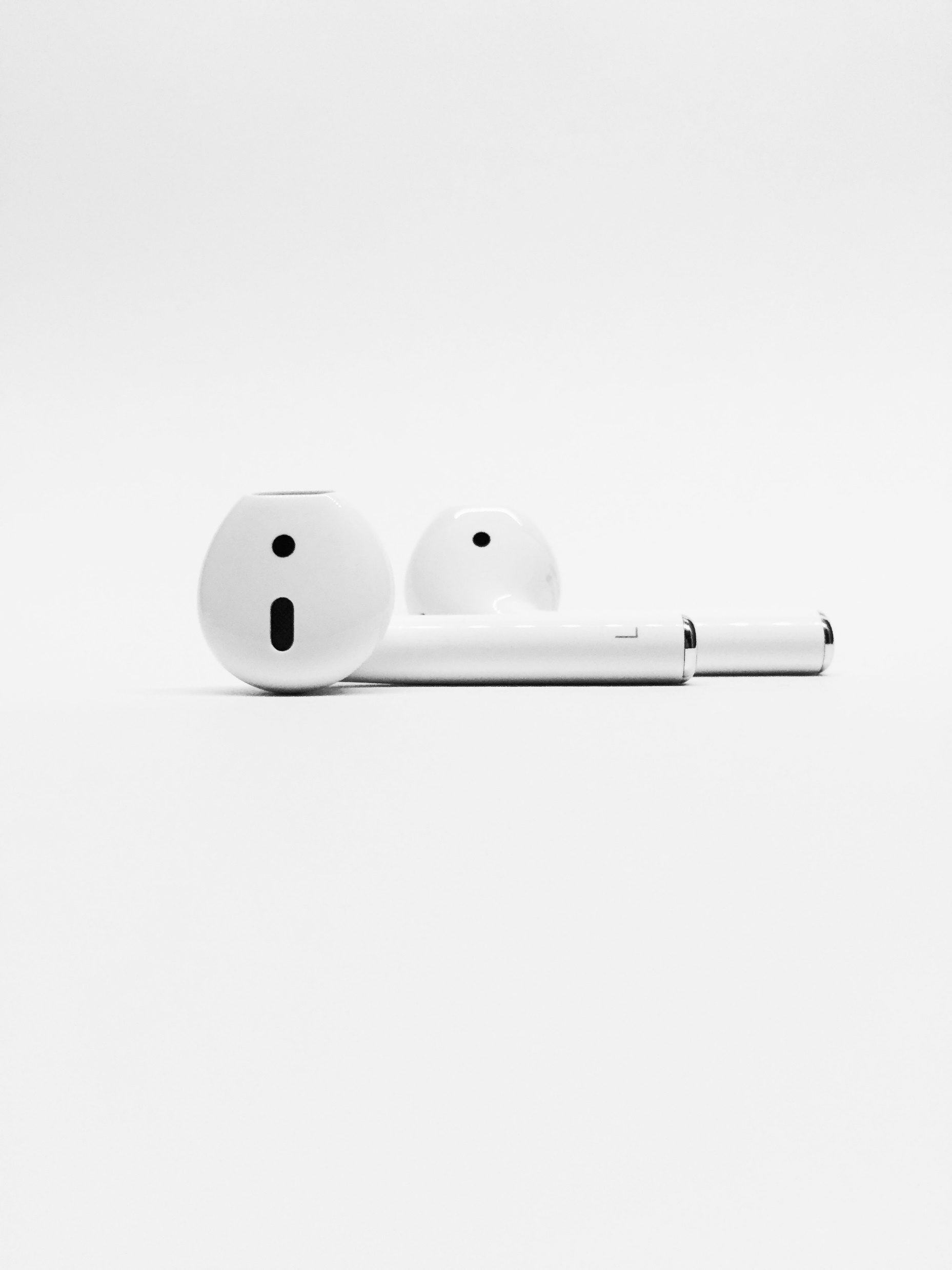 Romans 3:20New Living Translation
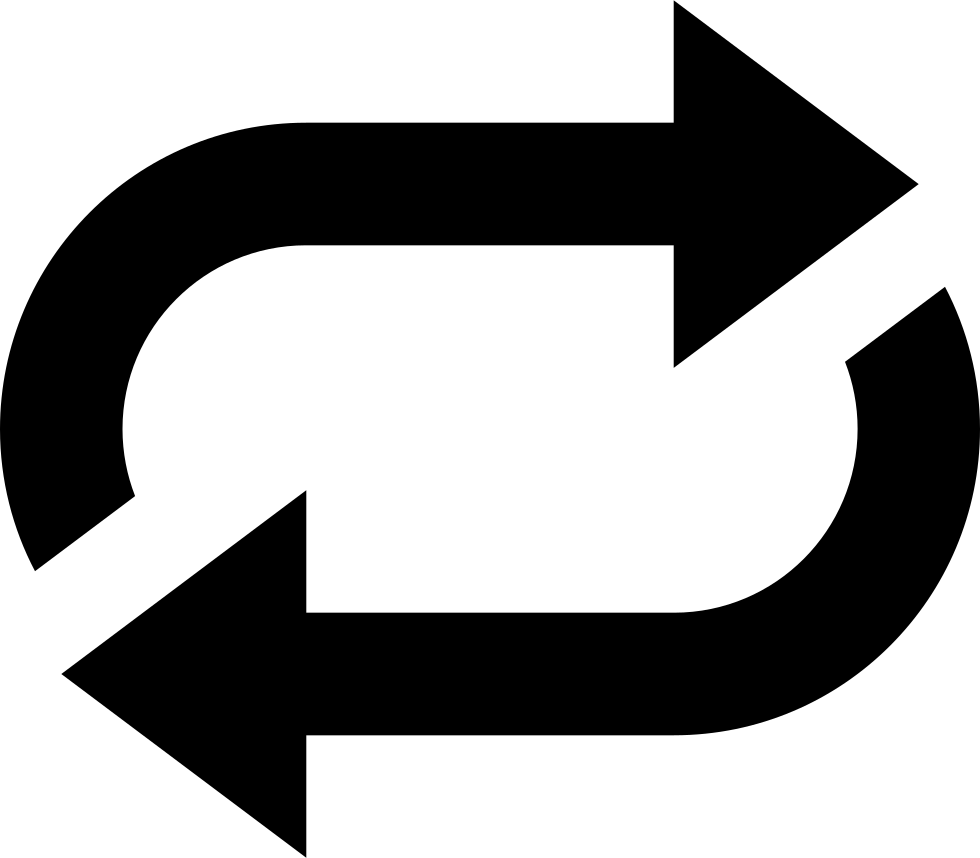 For no one can ever be made right with God by doing what the law commands. The law simply shows us how sinful we are.
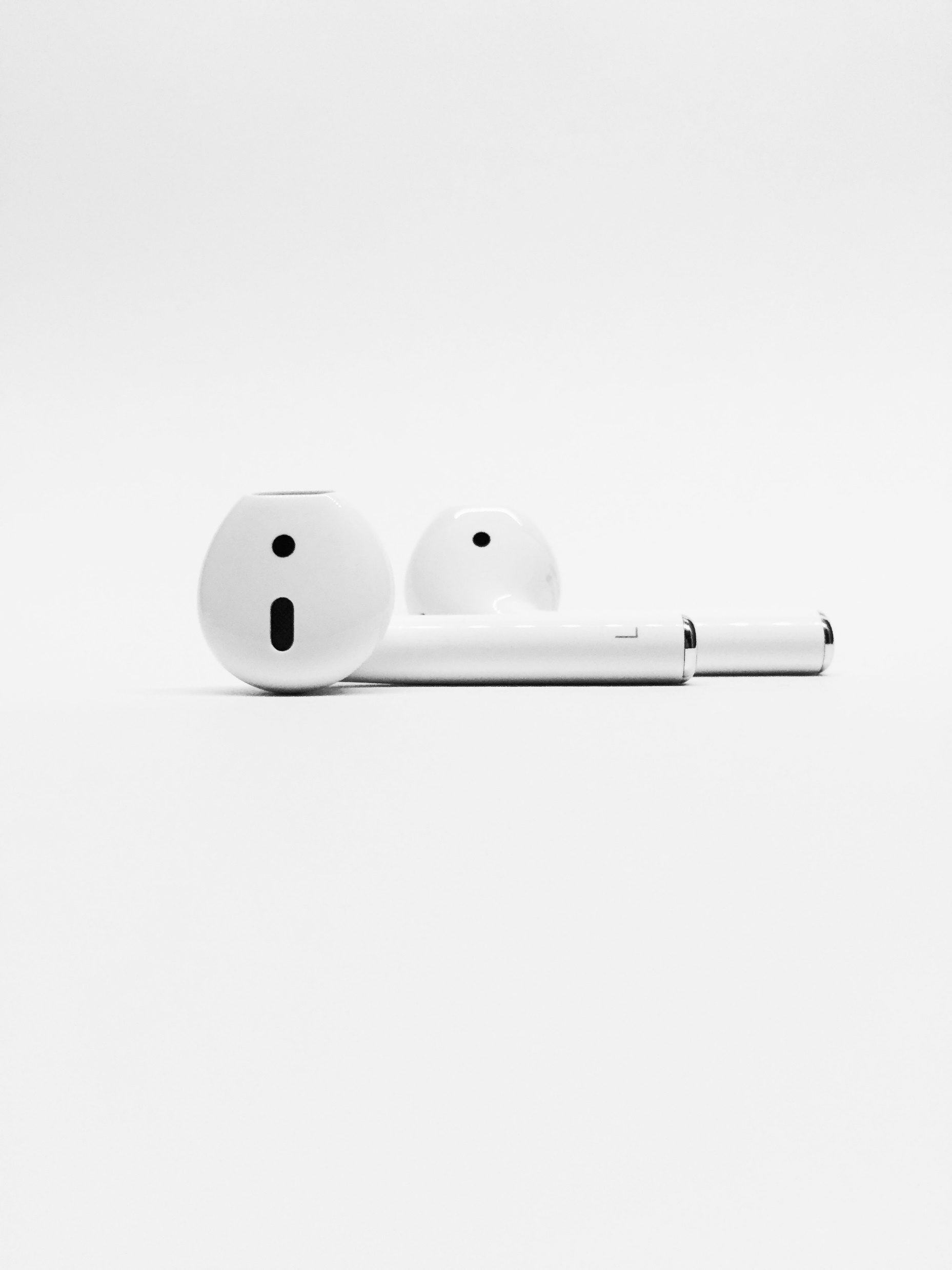 Ephesians 2:6-7New Living Translation
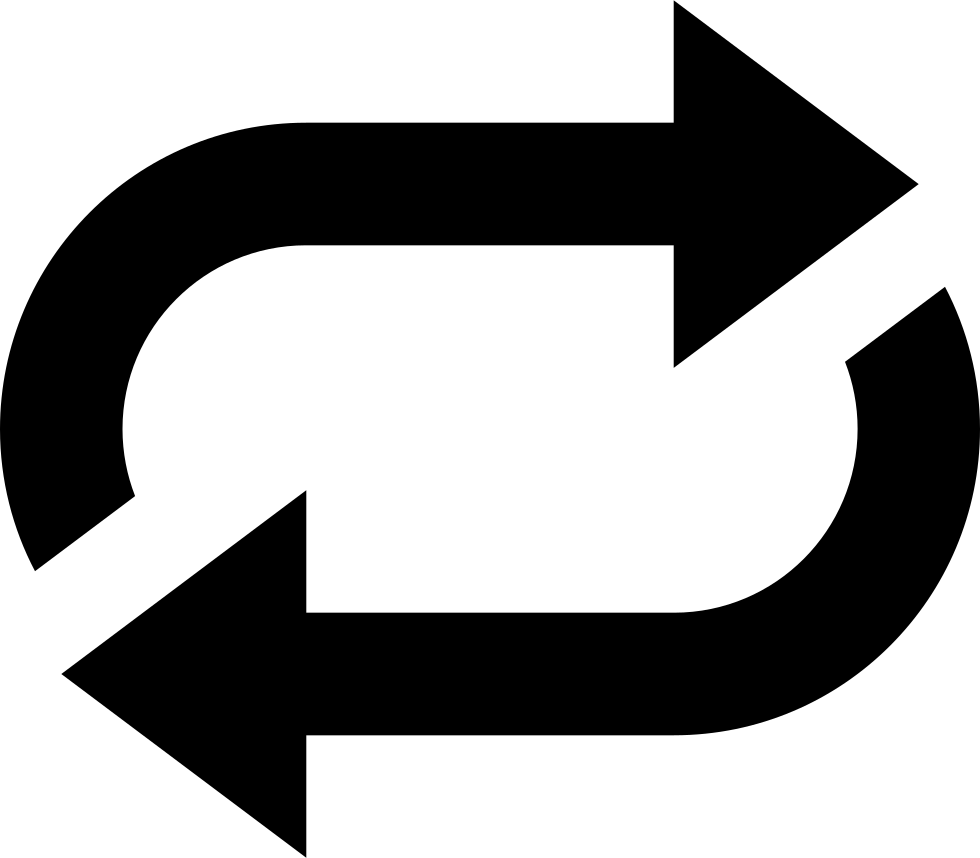 For he raised us from the dead along with Christ and seated us with him in the heavenly realms because we are united with Christ Jesus. So God can point to us in all future ages as examples of the incredible wealth of his grace and kindness toward us, as shown in all he has done for us who are united with Christ Jesus.
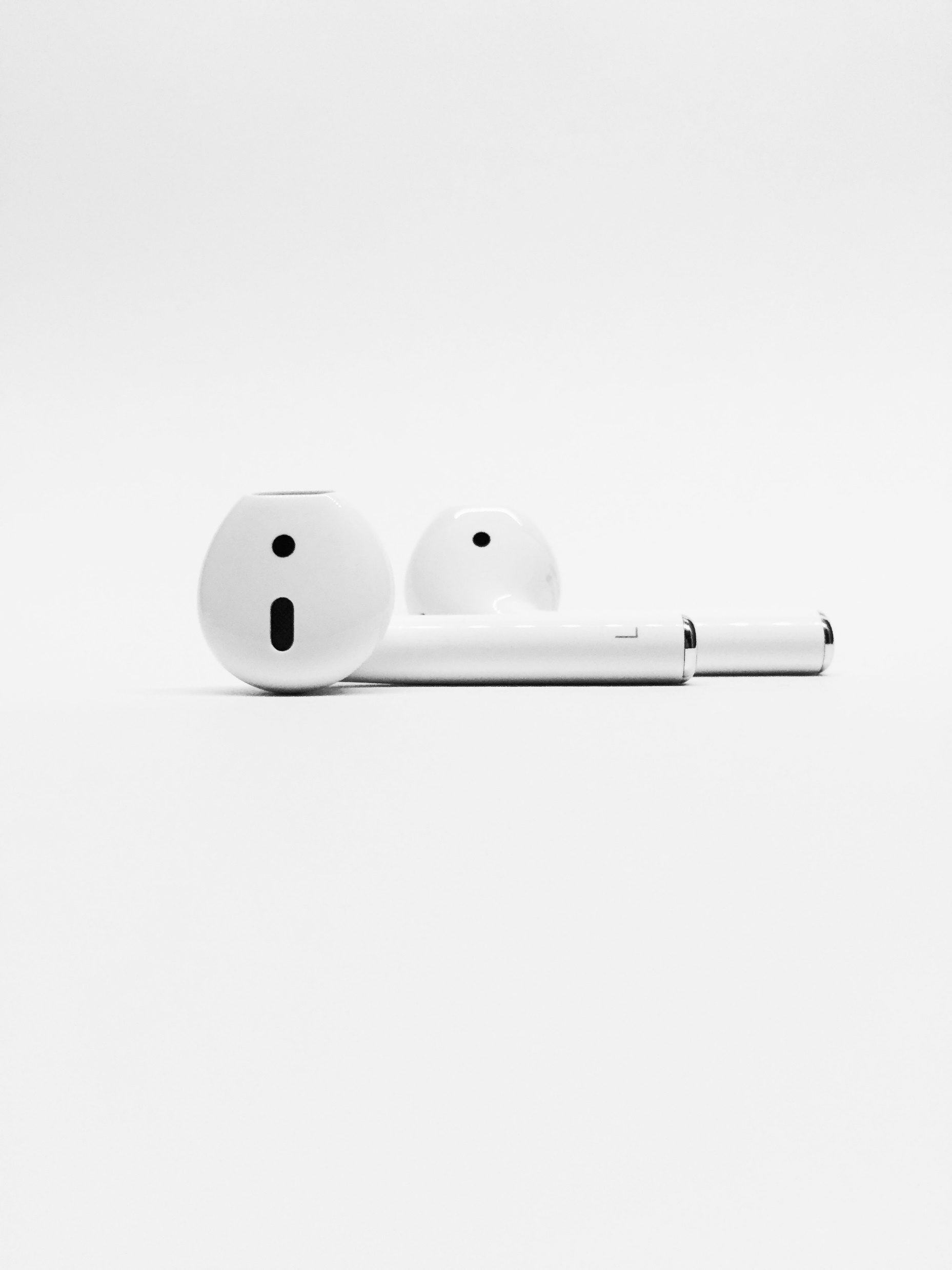 James 4:6New Living Translation
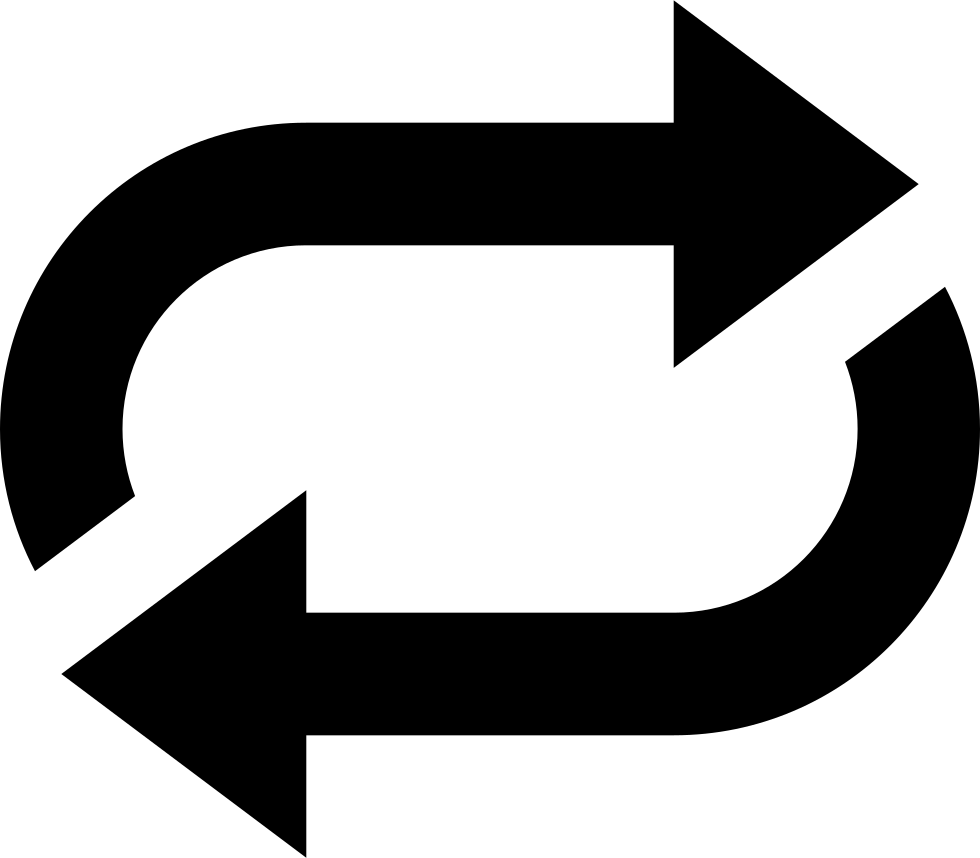 God opposes the proud, but gives grace to the humble.
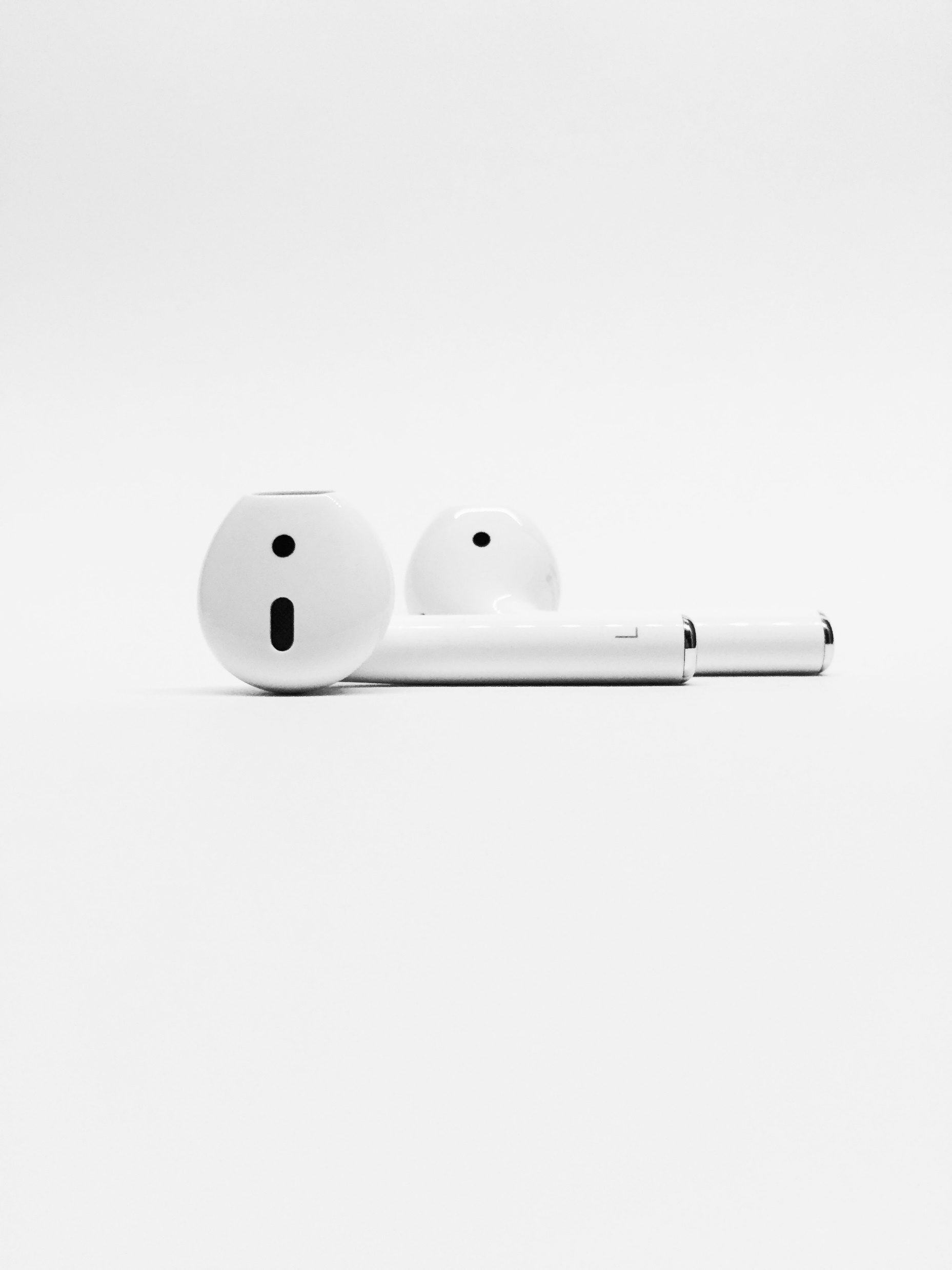 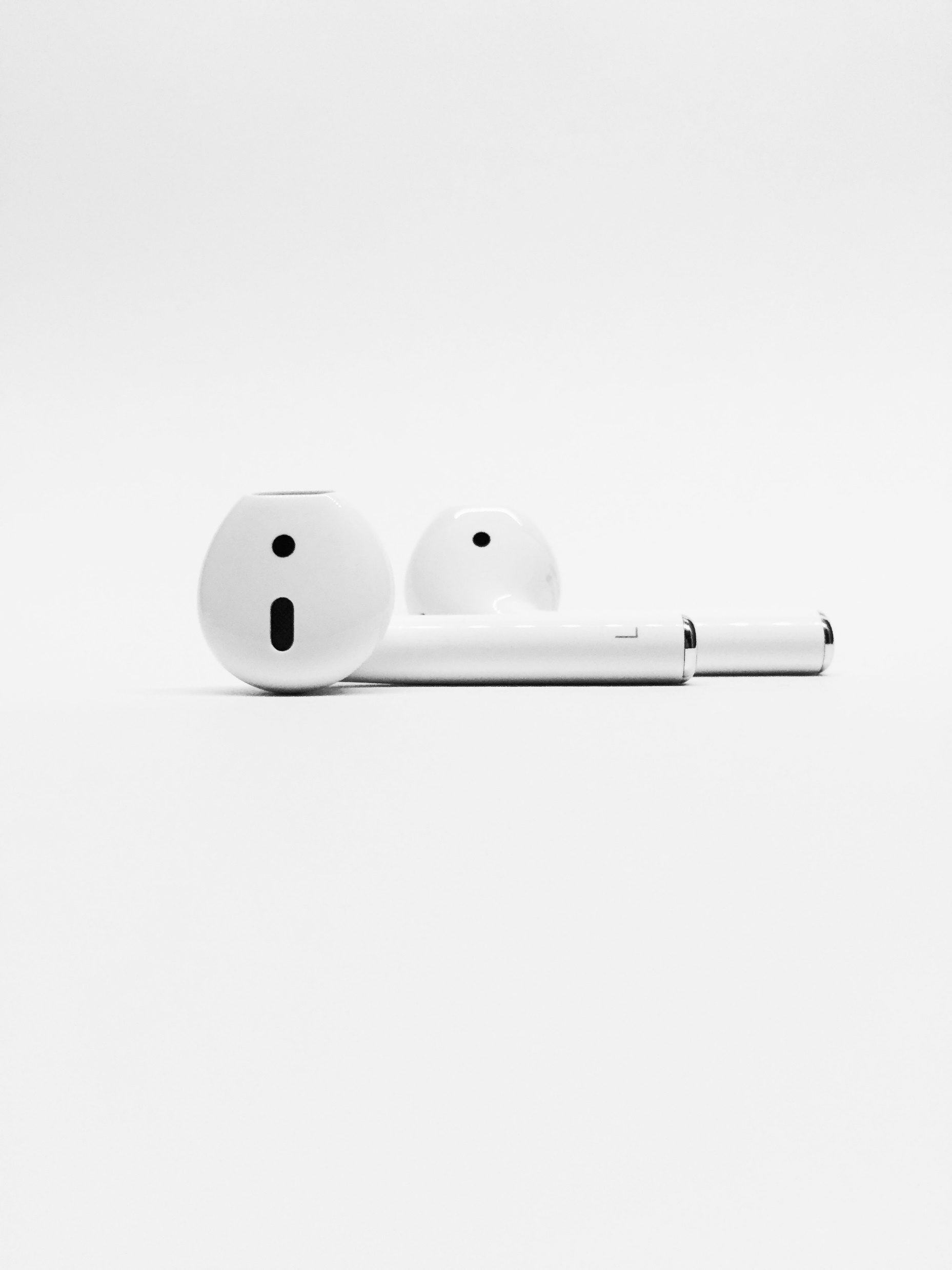 Salvation by grace...
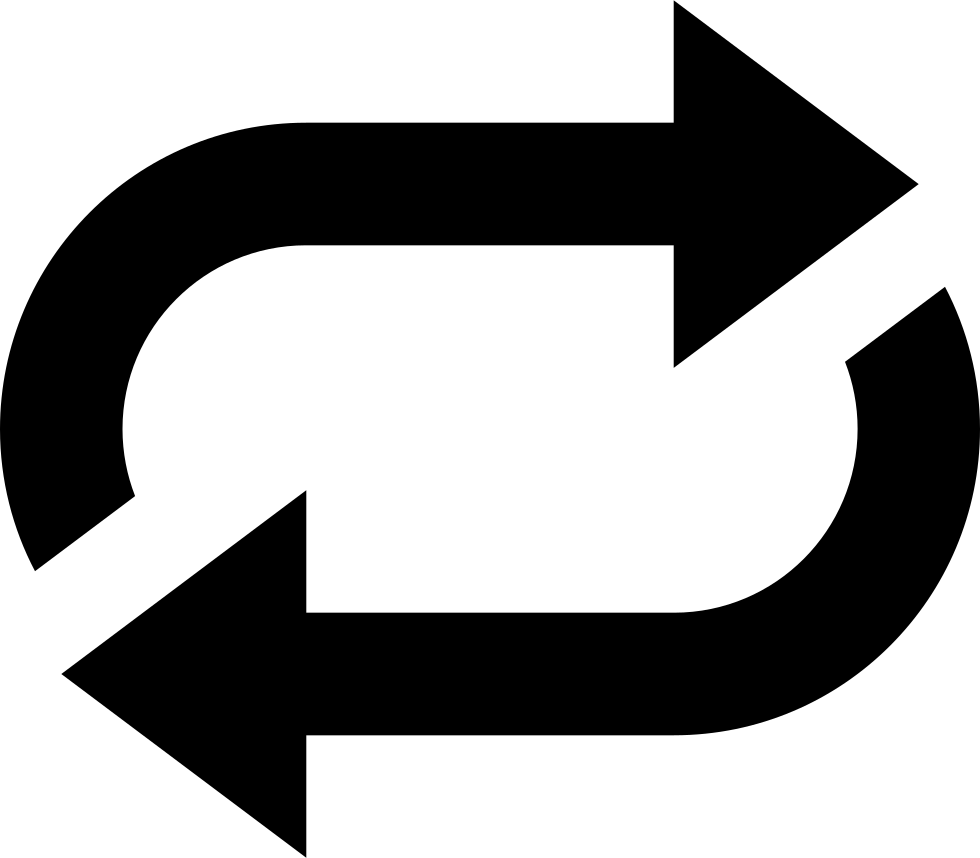 vaccinates against fear
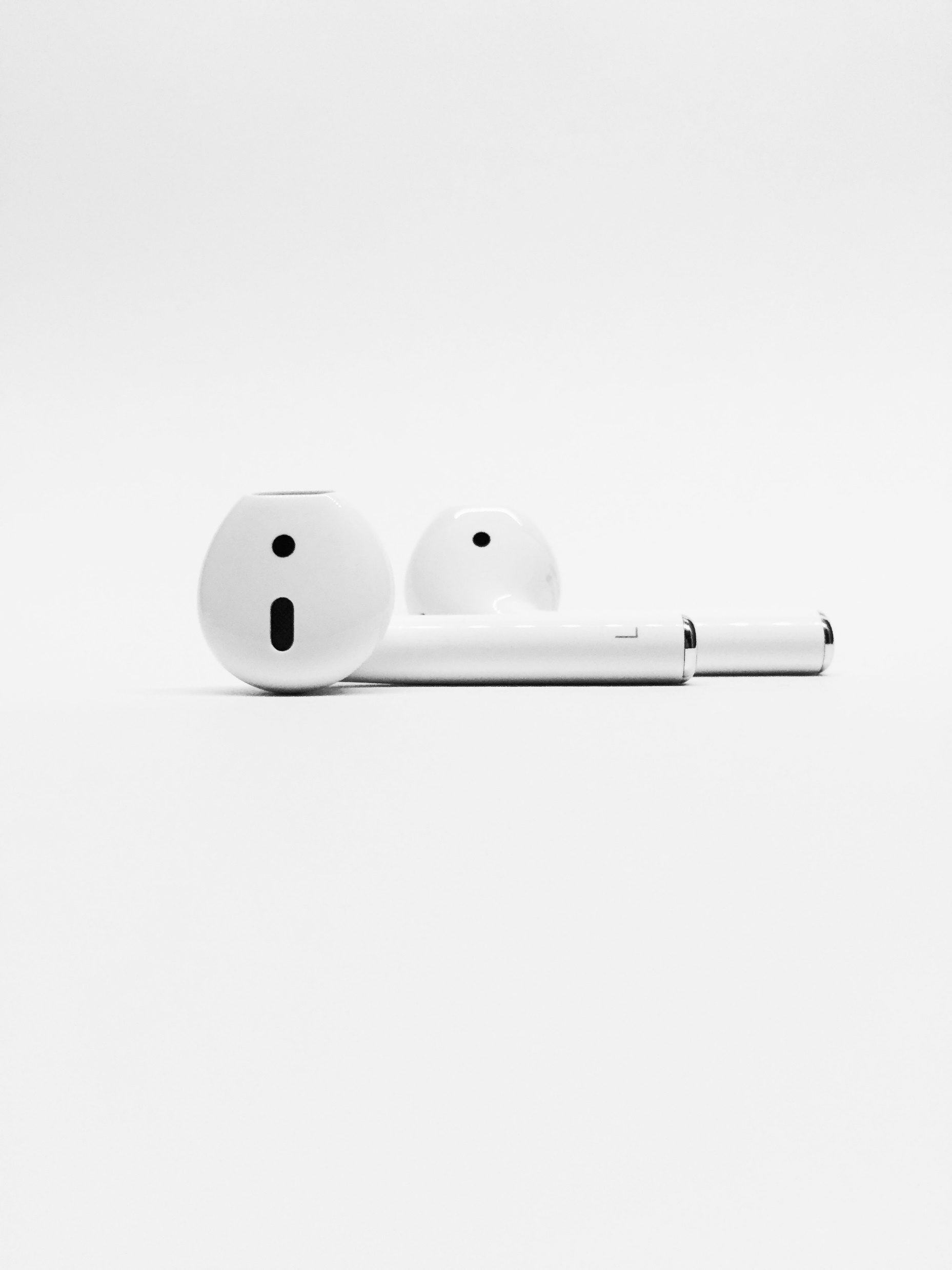 Romans 3:22-24New Living Translation
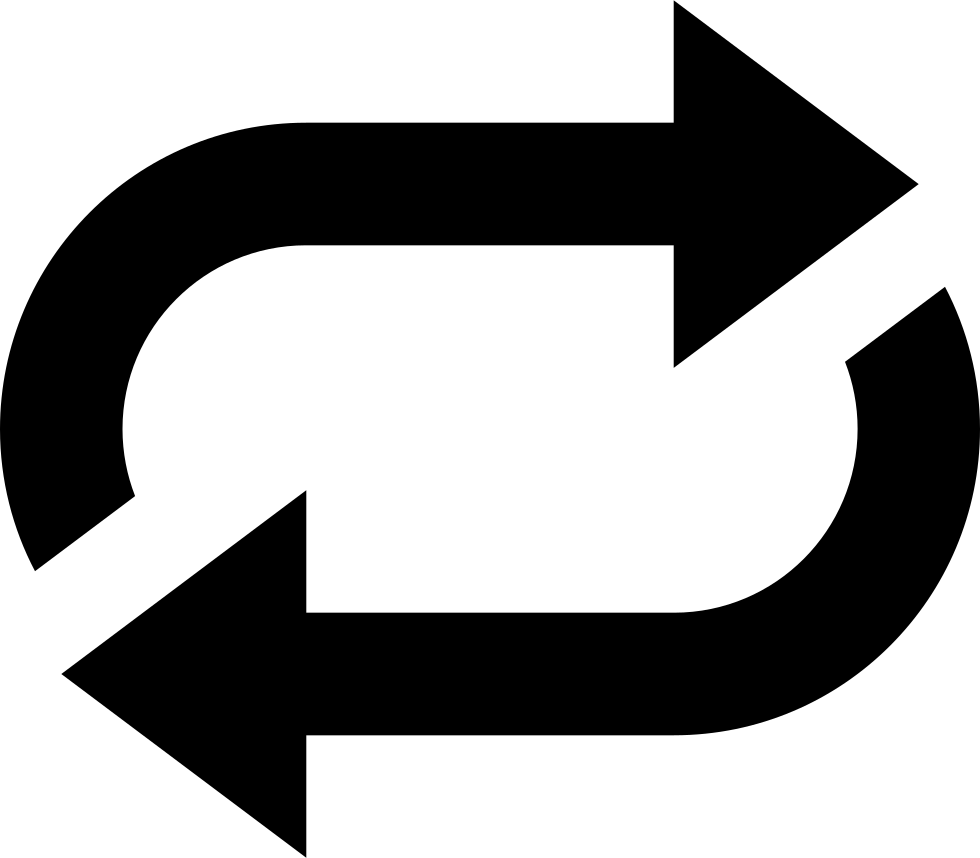 We are made right with God by placing our faith in Jesus Christ. And this is true for everyone who believes, no matter who we are.
For everyone has sinned; we all fall short of God’s glorious standard.
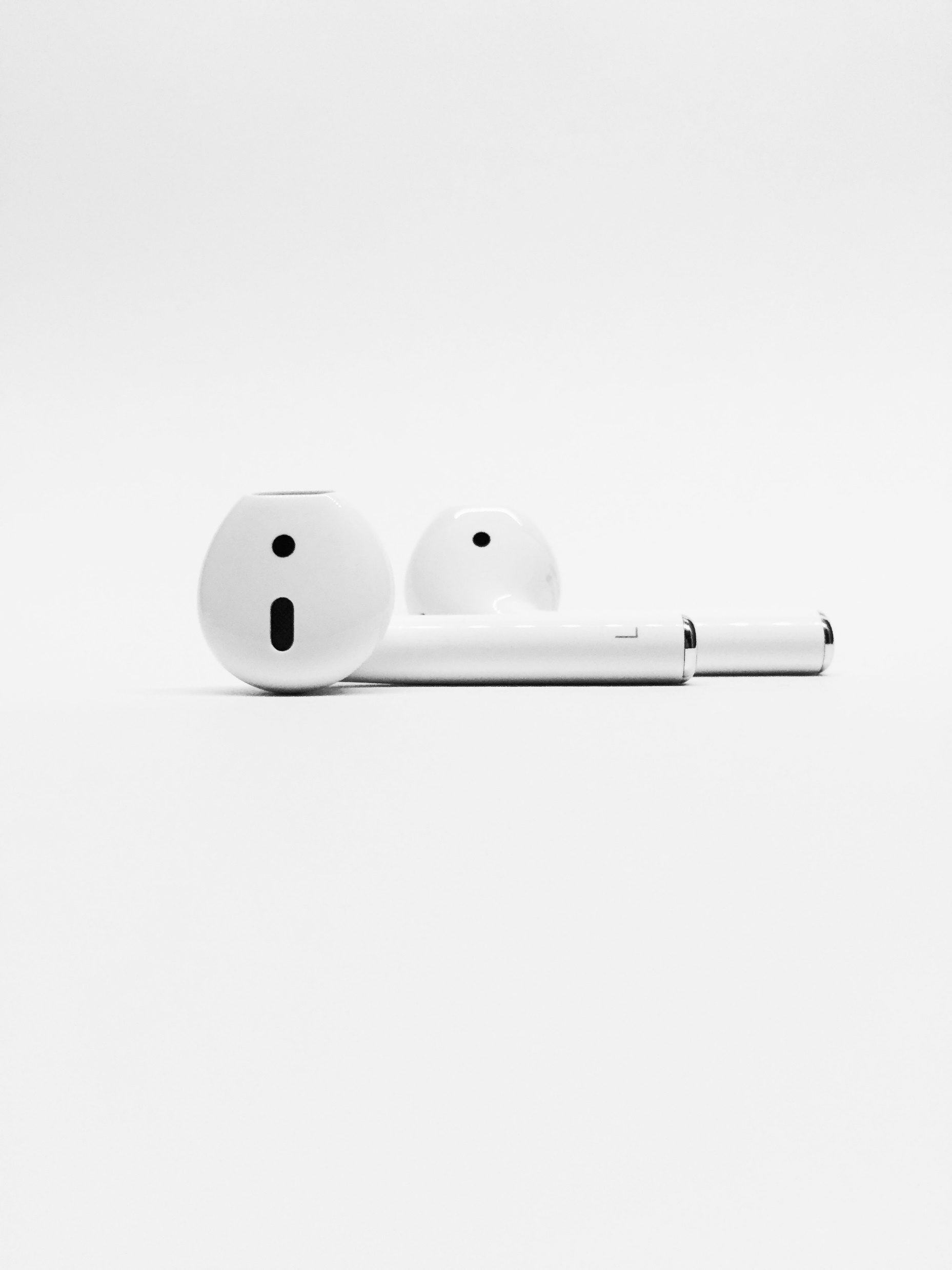 Romans 3:22-24New Living Translation
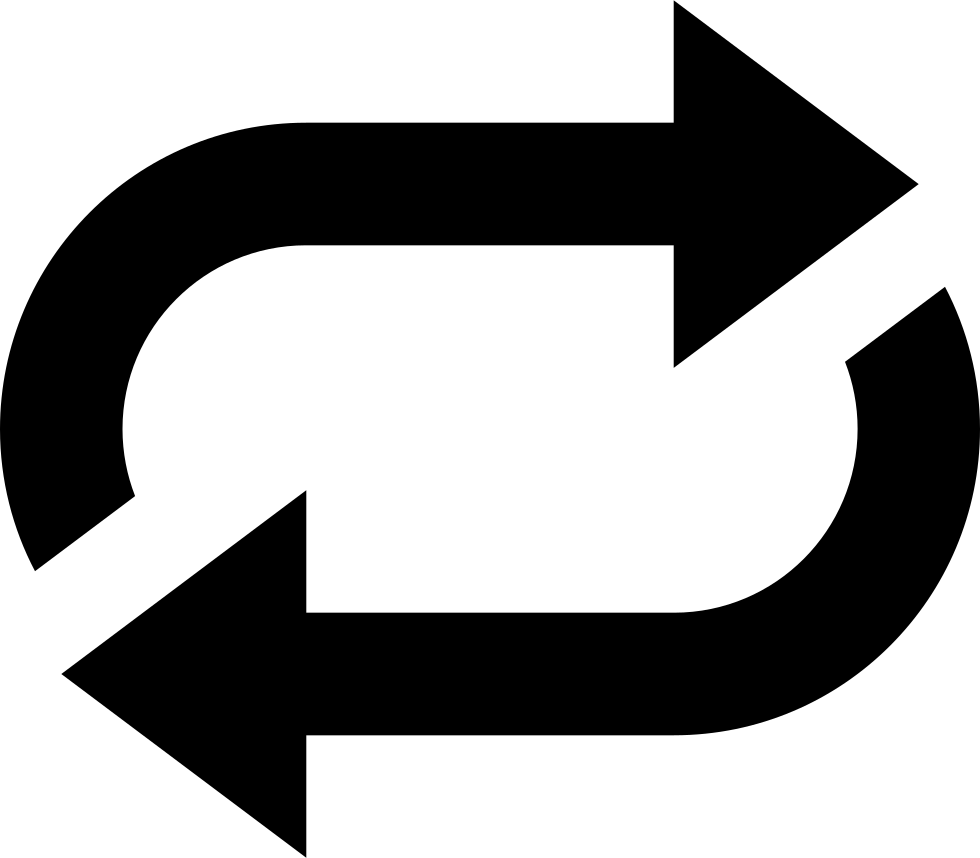 Yet God, in his grace, freely makes us right in his sight. He did this through Christ Jesus when he freed us from the penalty for our sins.
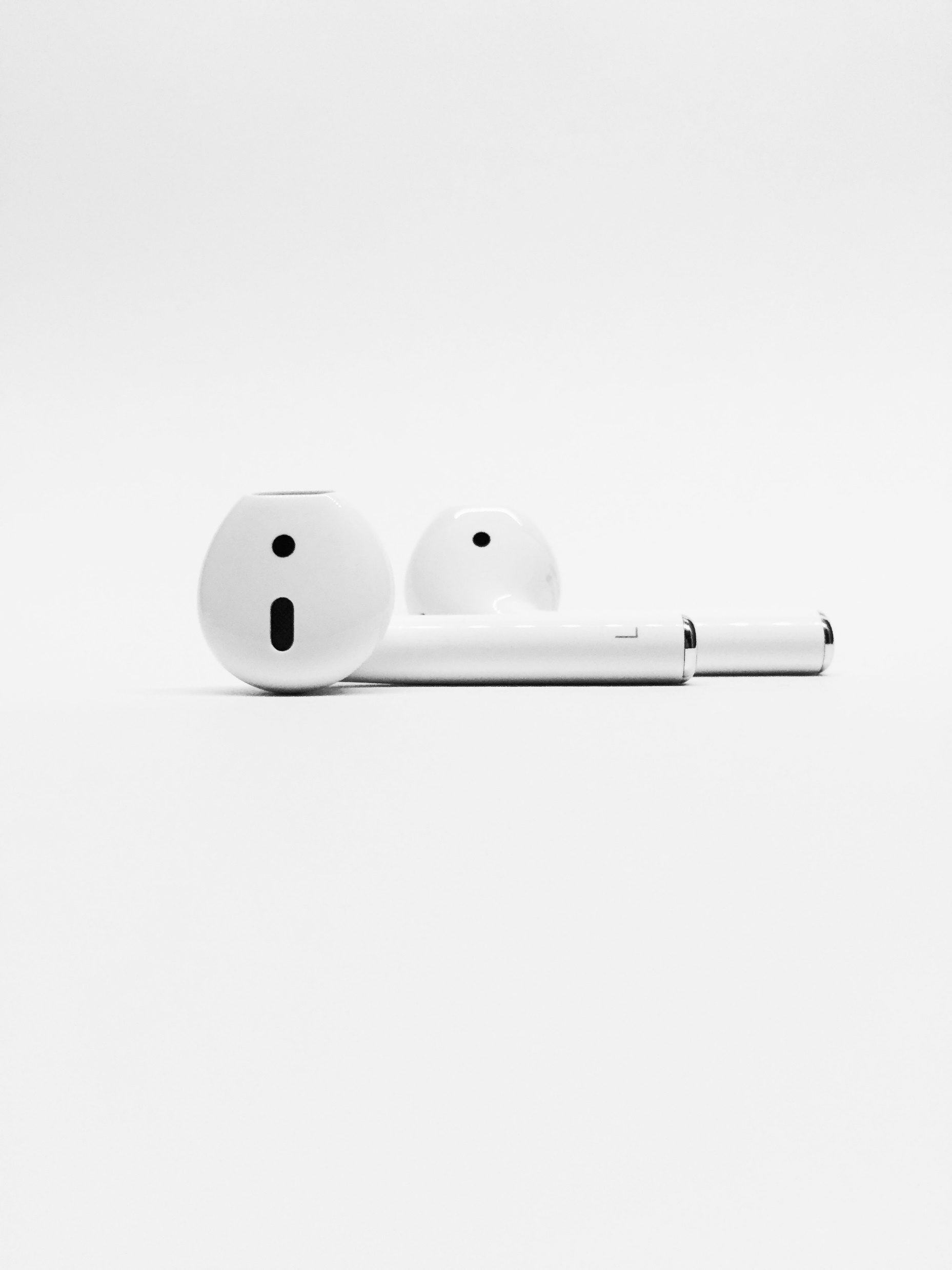 Romans 5:8New Living Translation
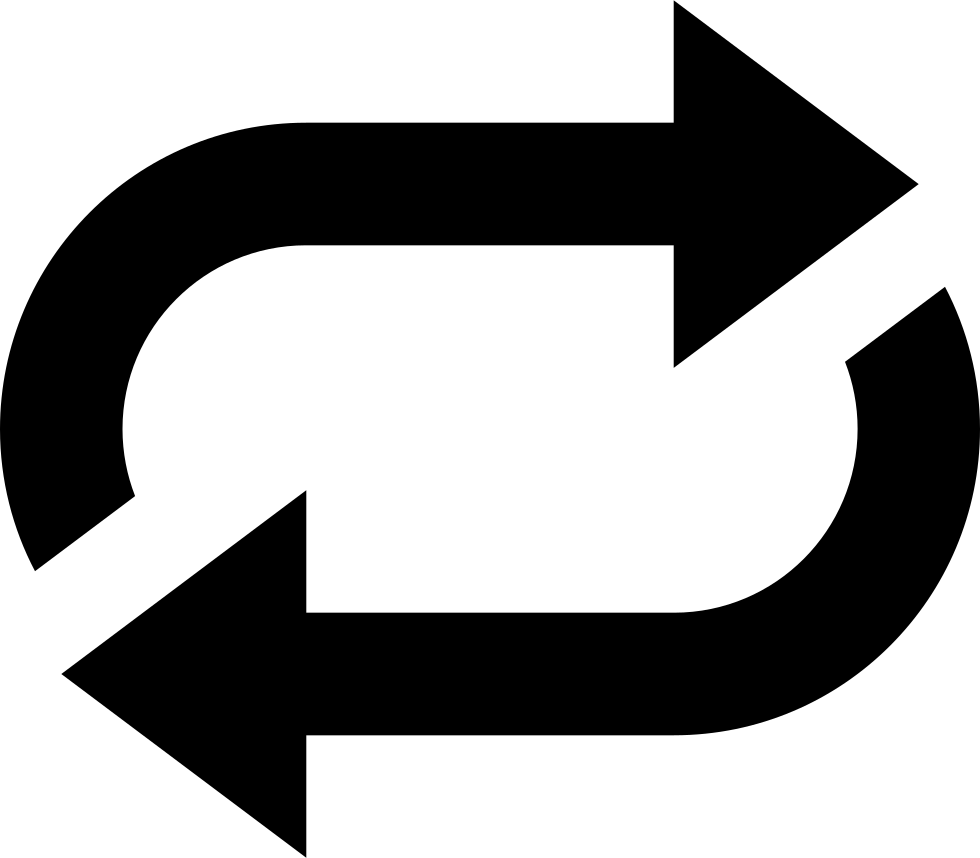 But God showed his great love for us by sending Christ to die for us while we were still sinners.
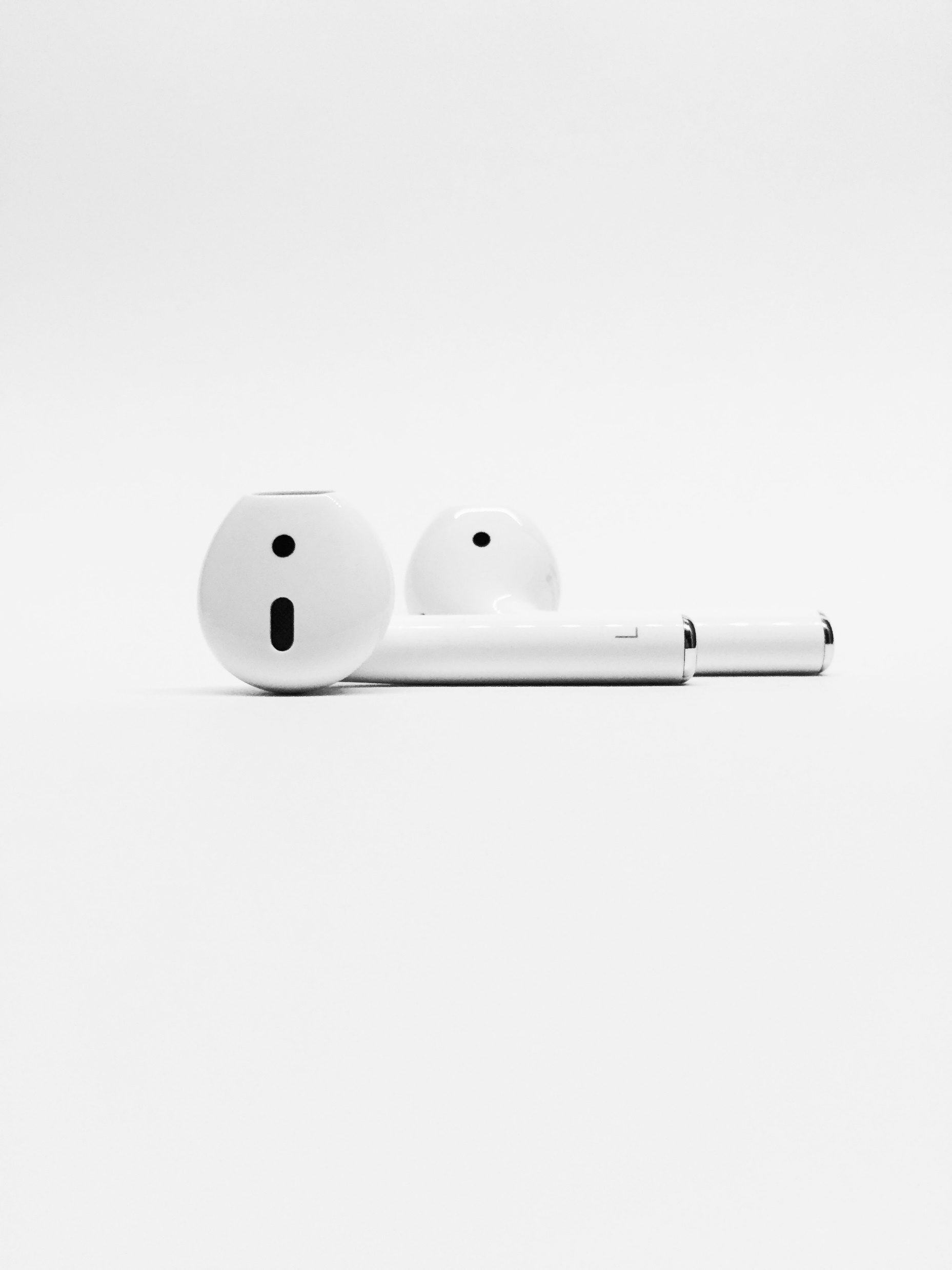 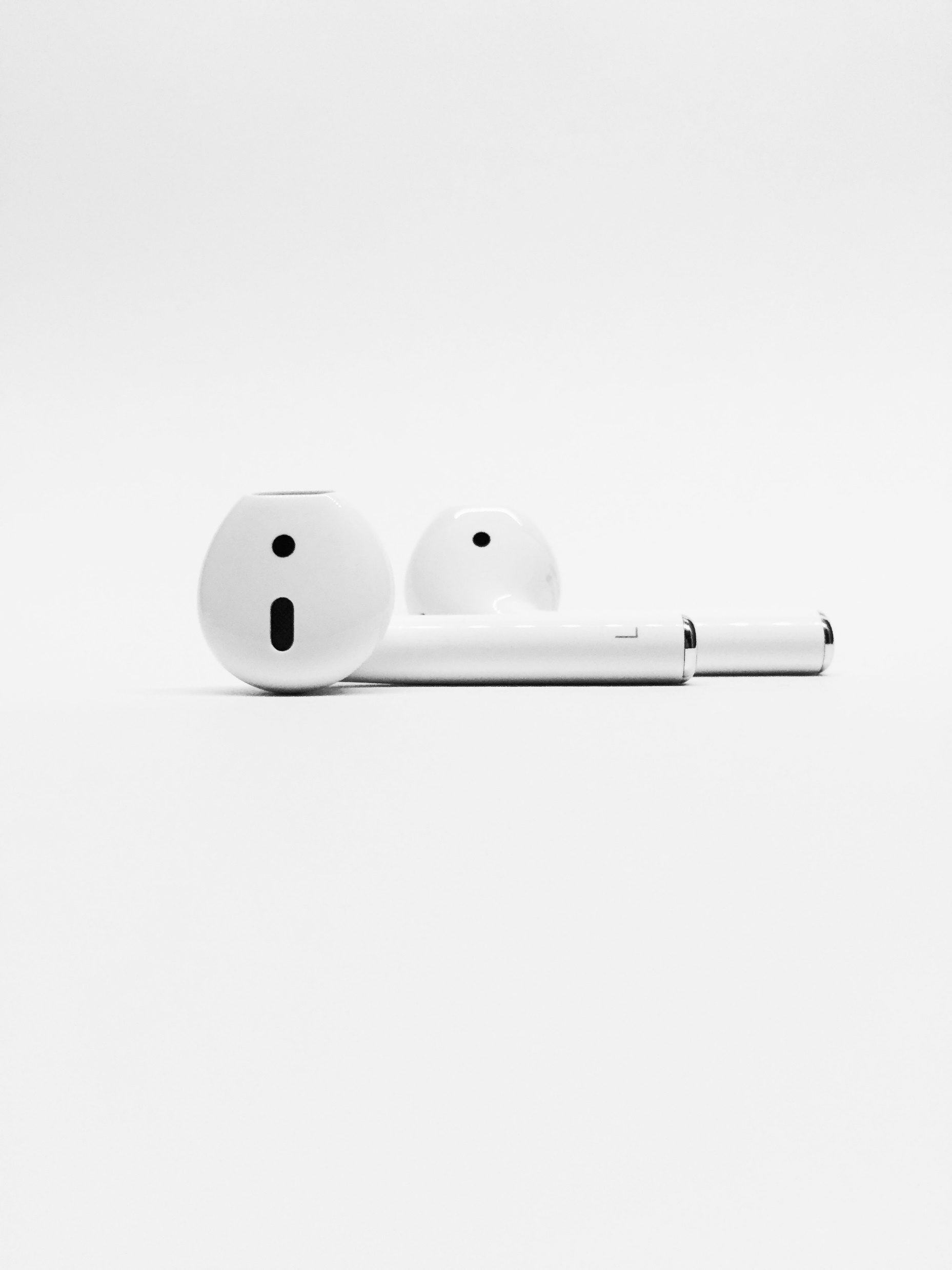 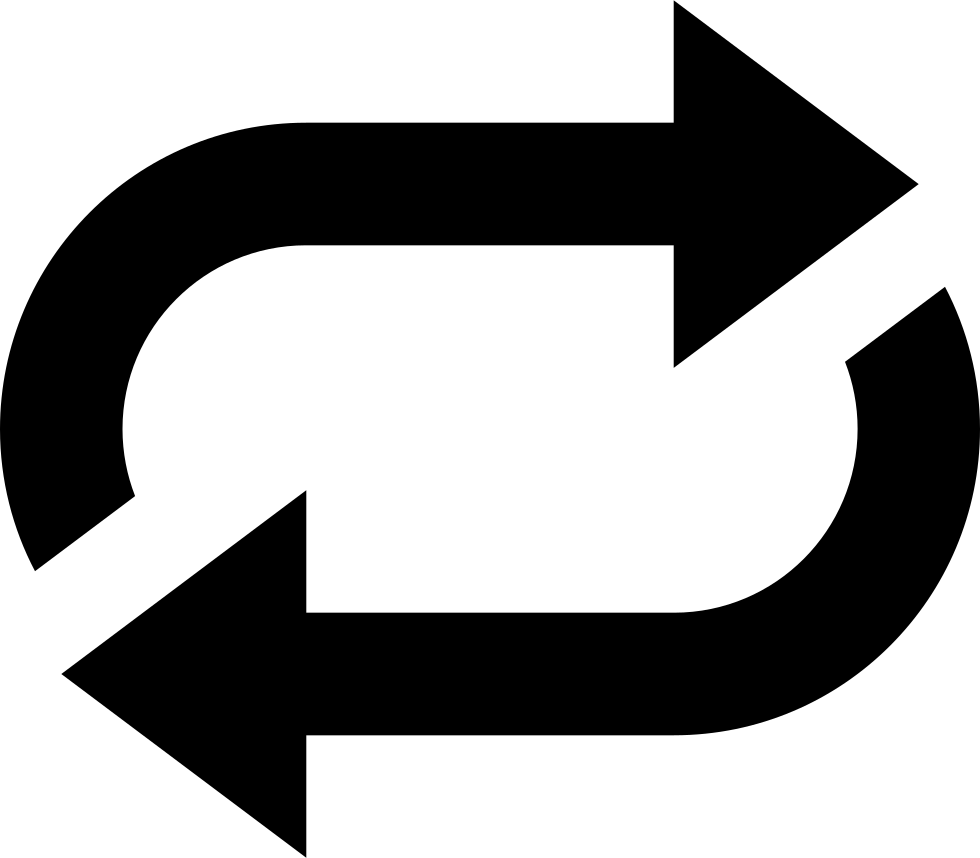 Keep itOn Repeat